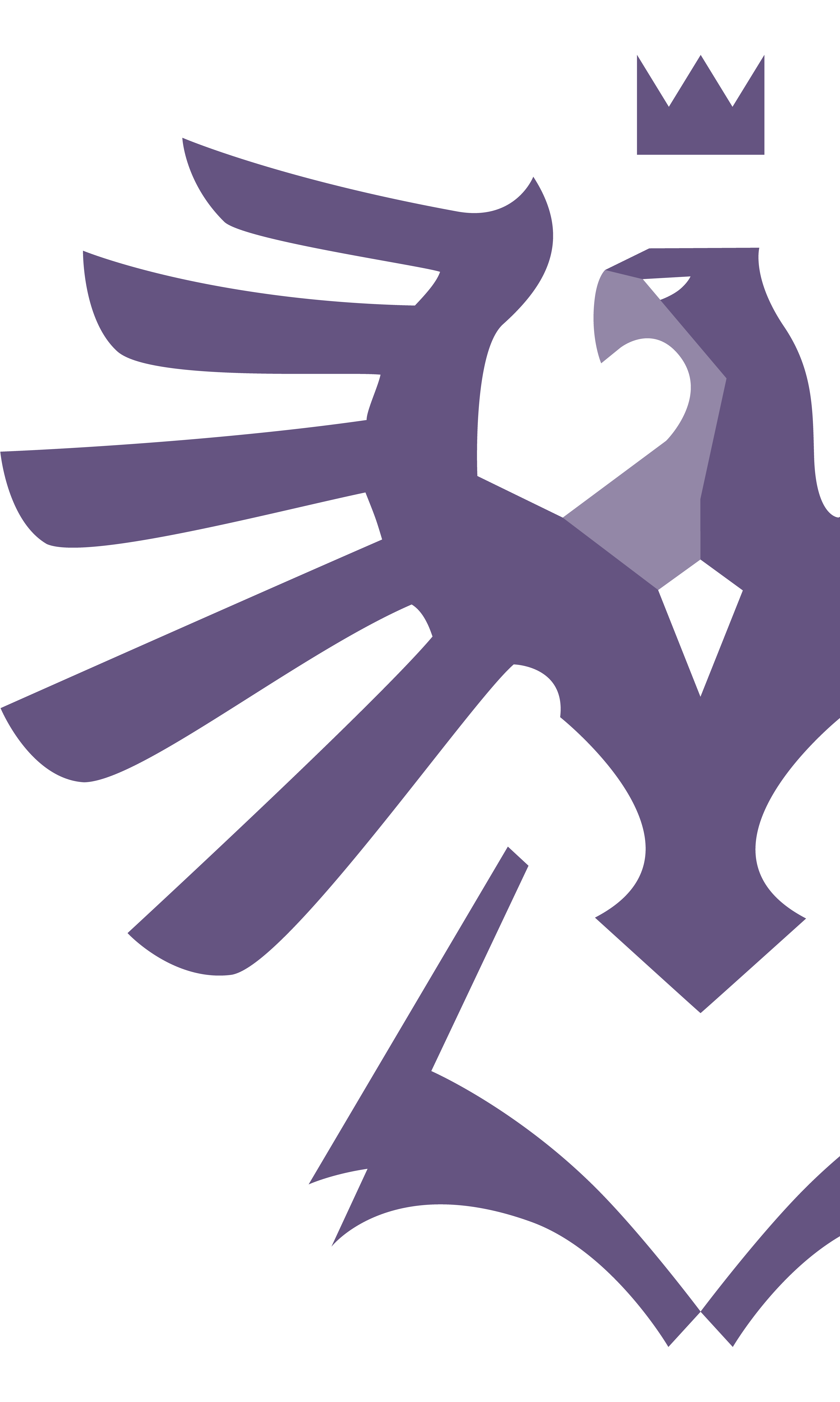 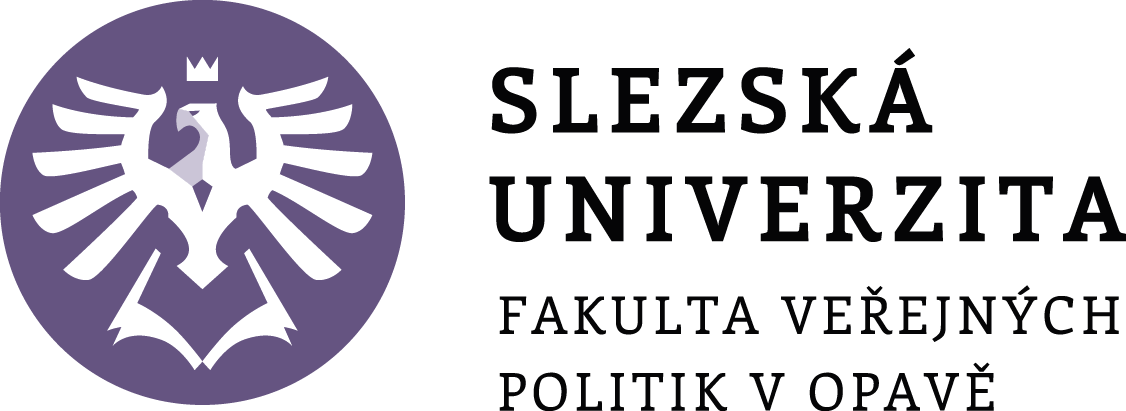 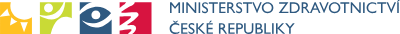 BEZPEČÍ 
– BEZ NÁSILÍ – 
V SENIORSKÉM VĚKU
Projekt s finanční podporou MZ ČR, č. 78/24/PPZ
Program: Podpora zdraví, zvyšování efektivity a kvality zdravotní péče pro rok 2024
Priorita projektu: Prevence kriminality
Edukace v oblasti prevence domácího násilí a genderově podmíněného násilí pro děti, osoby se zdravotním  postižením a seniory
https://www.slu.cz/fvp/cz/bbs
BEZPEČÍ
„Bezpečí – bez násilí“ – stav, kdy jsou senioři chráněni před fyzickým, psychickým, finančním a sexuálním násilím, ale i zanedbáváním, a mají přístup k potřebné podpoře a zdrojům, které jim umožňují žít důstojný a nezávislý život.
Bezpečí zahrnuje také schopnost seniorů identifikovat rizikové situace a vědět, kam se obrátit pro pomoc, což zahrnuje efektivní komunikaci s pečovateli, rodinnými příslušníky a podpůrnými organizacemi.
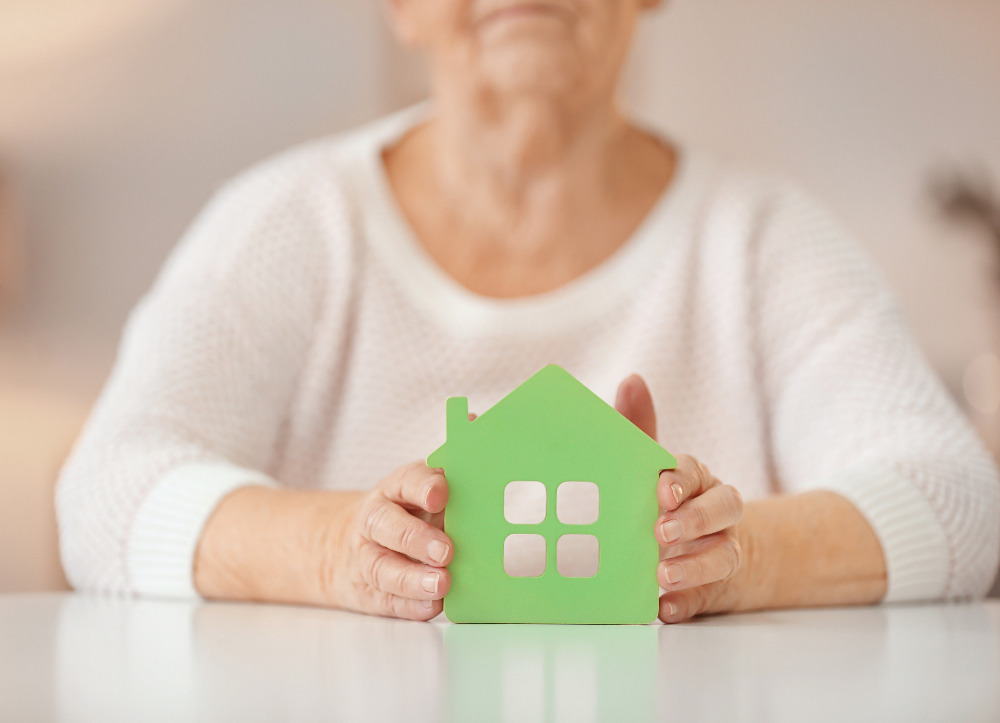 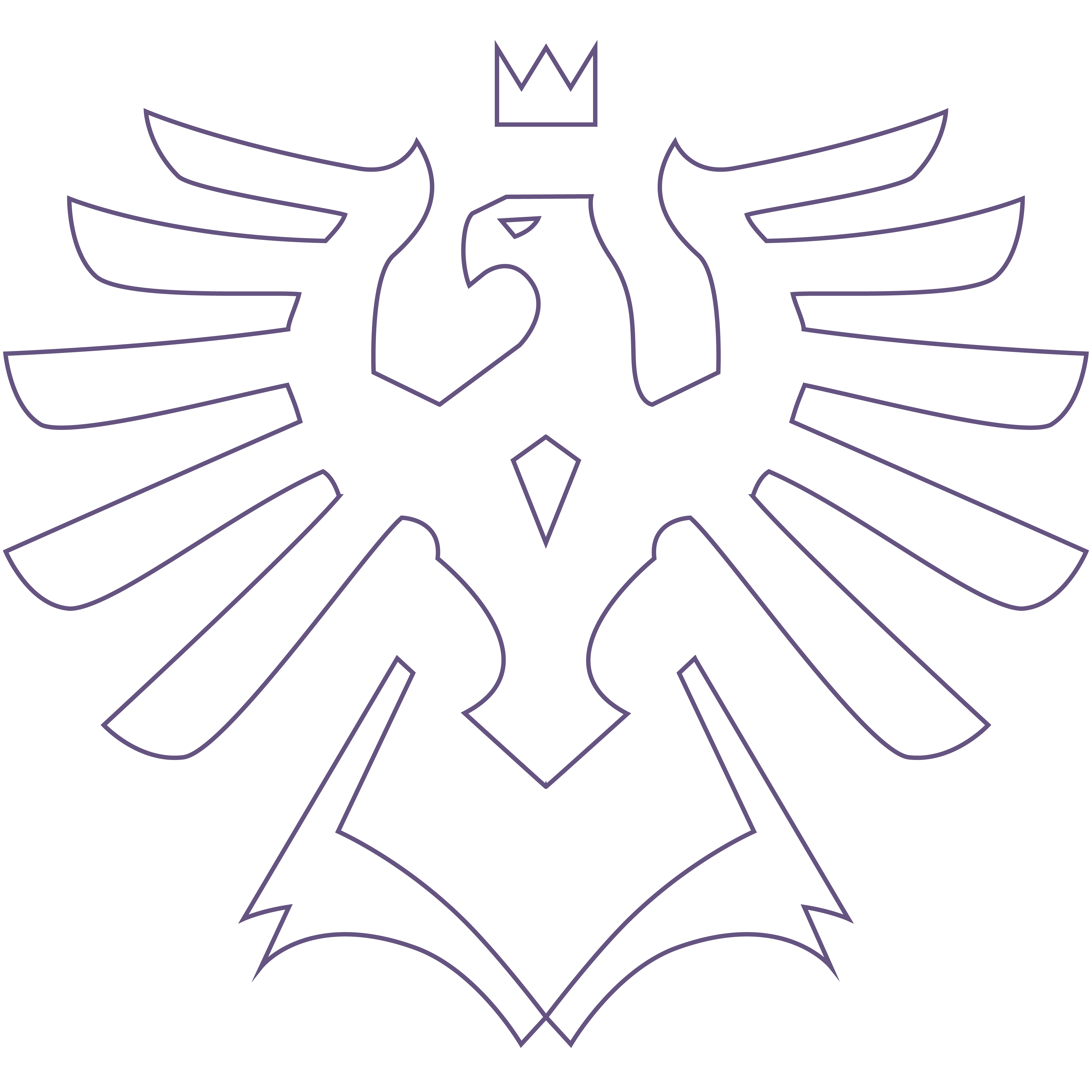 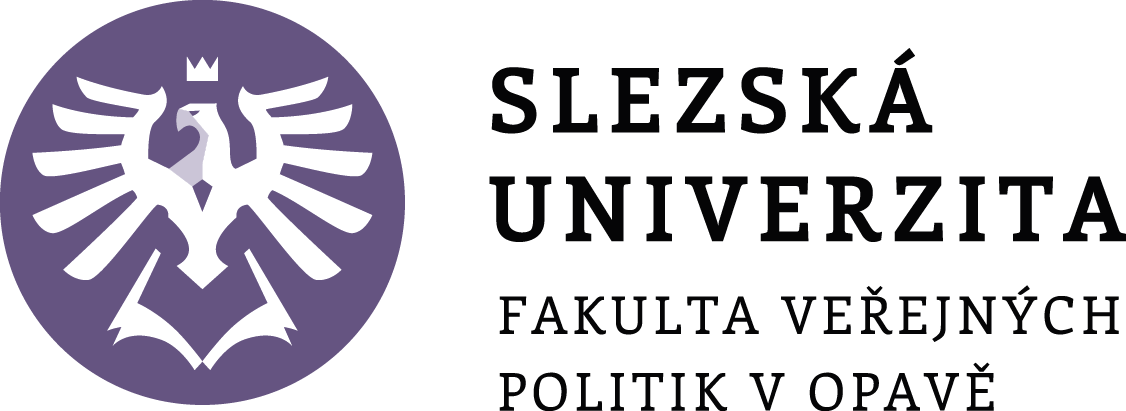 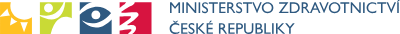 NÁSILÍ
Násilí je jakékoli jednání, které úmyslně způsobuje fyzickou bolest nebo psychikou újmu, např. údery, urážky, hrozby nebo ponižování.

Násilí představuje porušení lidských práv.

Světová zdravotnická organizace (WHO) vnímá syndrom zneužívání, týrání a zanedbávání seniorů jako jednorázový nebo opakovaný čin nebo nedostatek vhodného jednání, ke kterému dochází v jakémkoli vztahu, kde existuje očekávání důvěry, což způsobuje újmu nebo úzkost starší osobě.
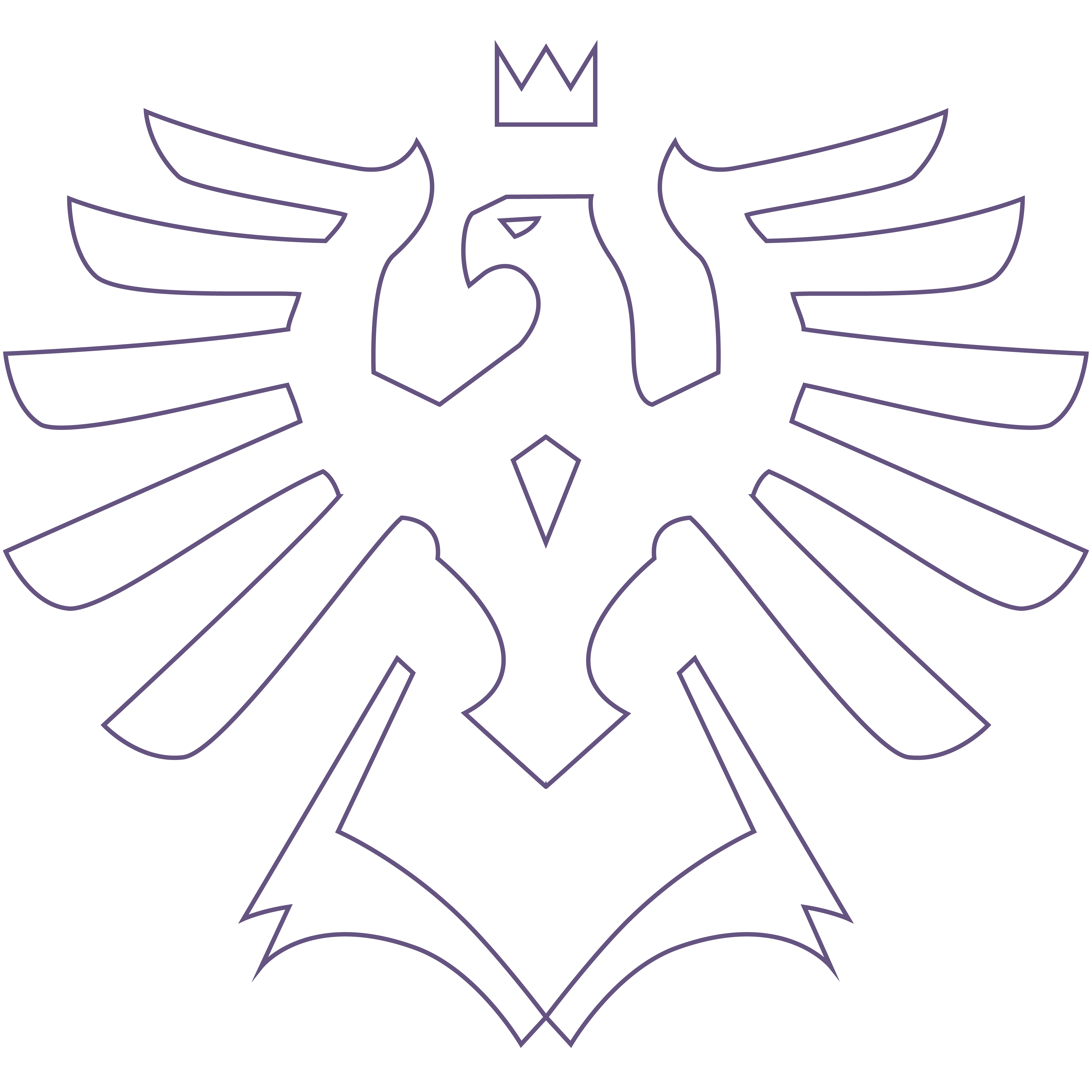 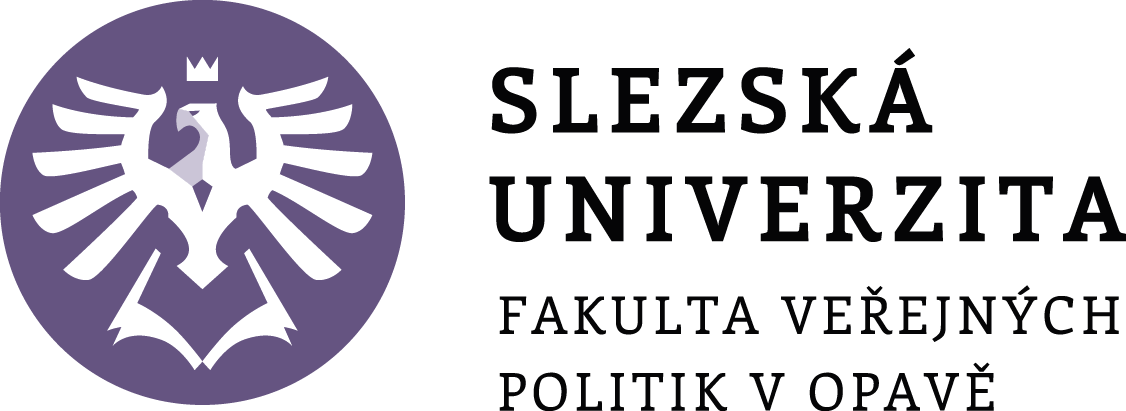 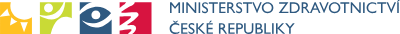 TYPY NÁSILÍ
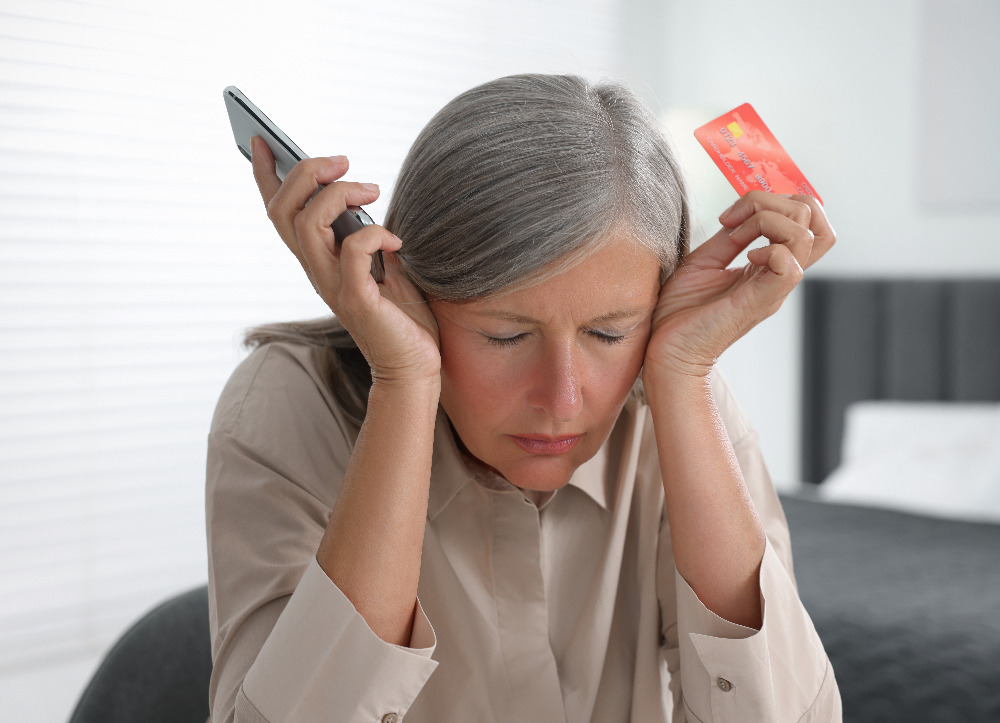 Fyzické zneužívání
Sexuální zneužívání
Psychické a emocionální zneužívání
Finanční a materiální zneužívání
Sociální izolace
Zanedbávání

			VÁŽNÁ ZTRÁTA DŮSTOJNOSTI A RESPEKTU
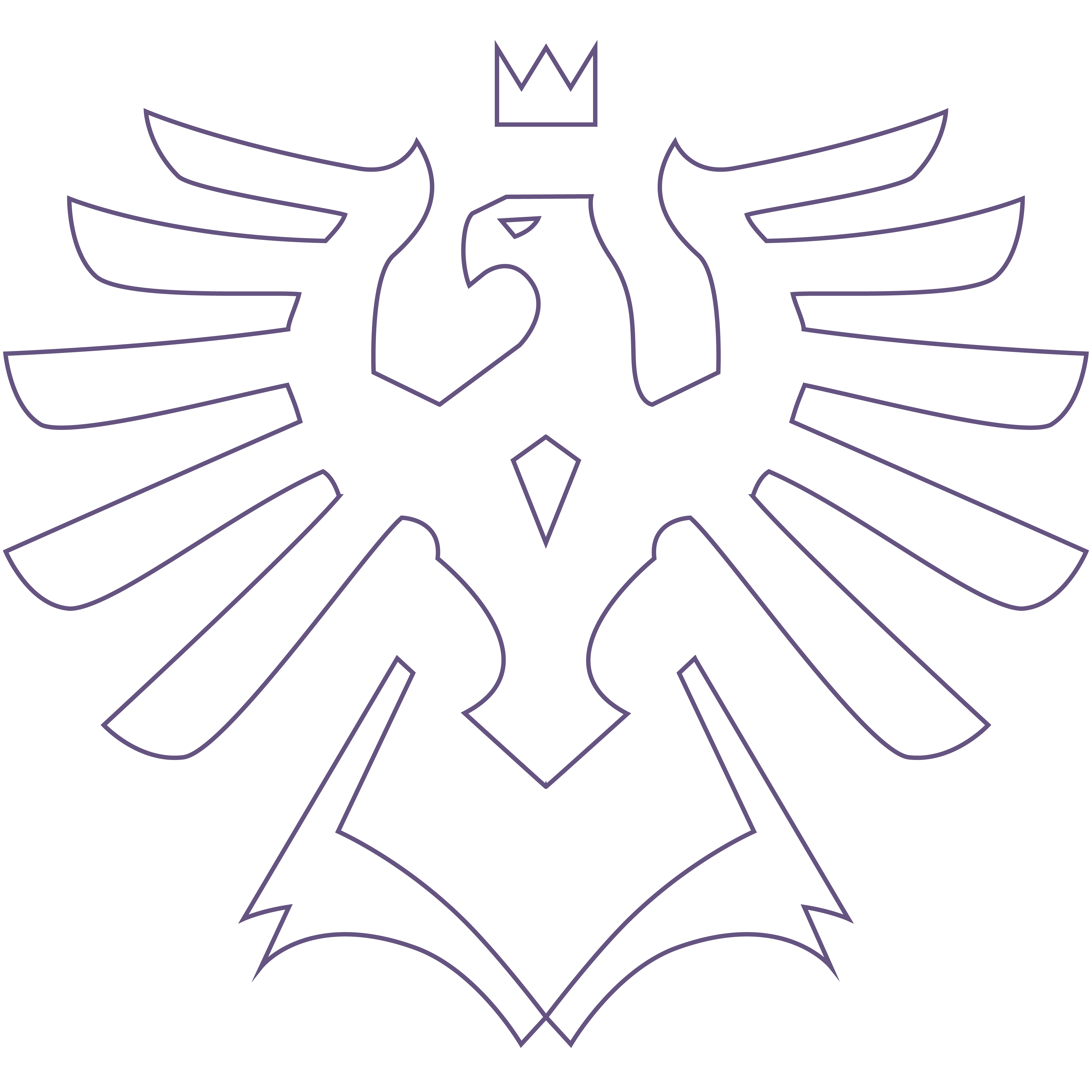 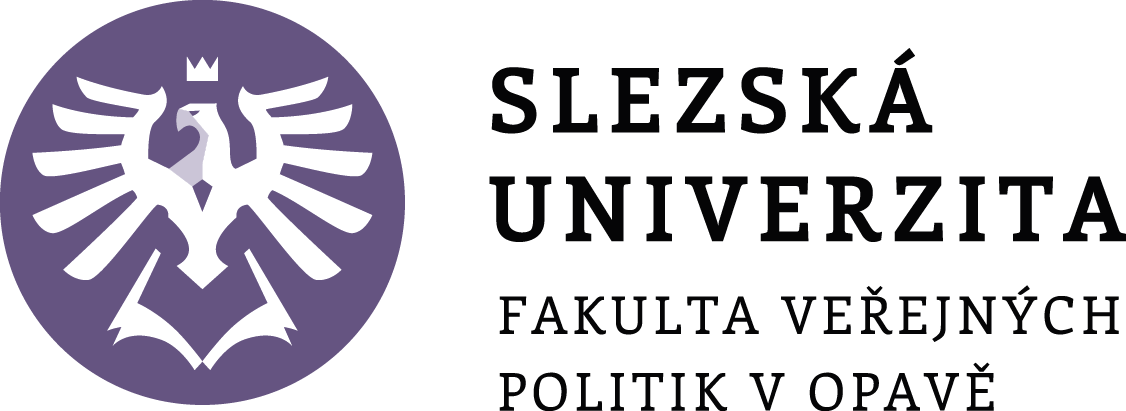 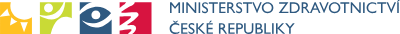 PACHATEL NÁSILÍ
Kdo může být tím, kdo ohrozí Vaše bezpečí? 

Váš partner
Vaše dospělé děti nebo vnoučata
Cizí osoba (pečovatel, zdravotník, spolubydlící v domově pro seniory atp.)
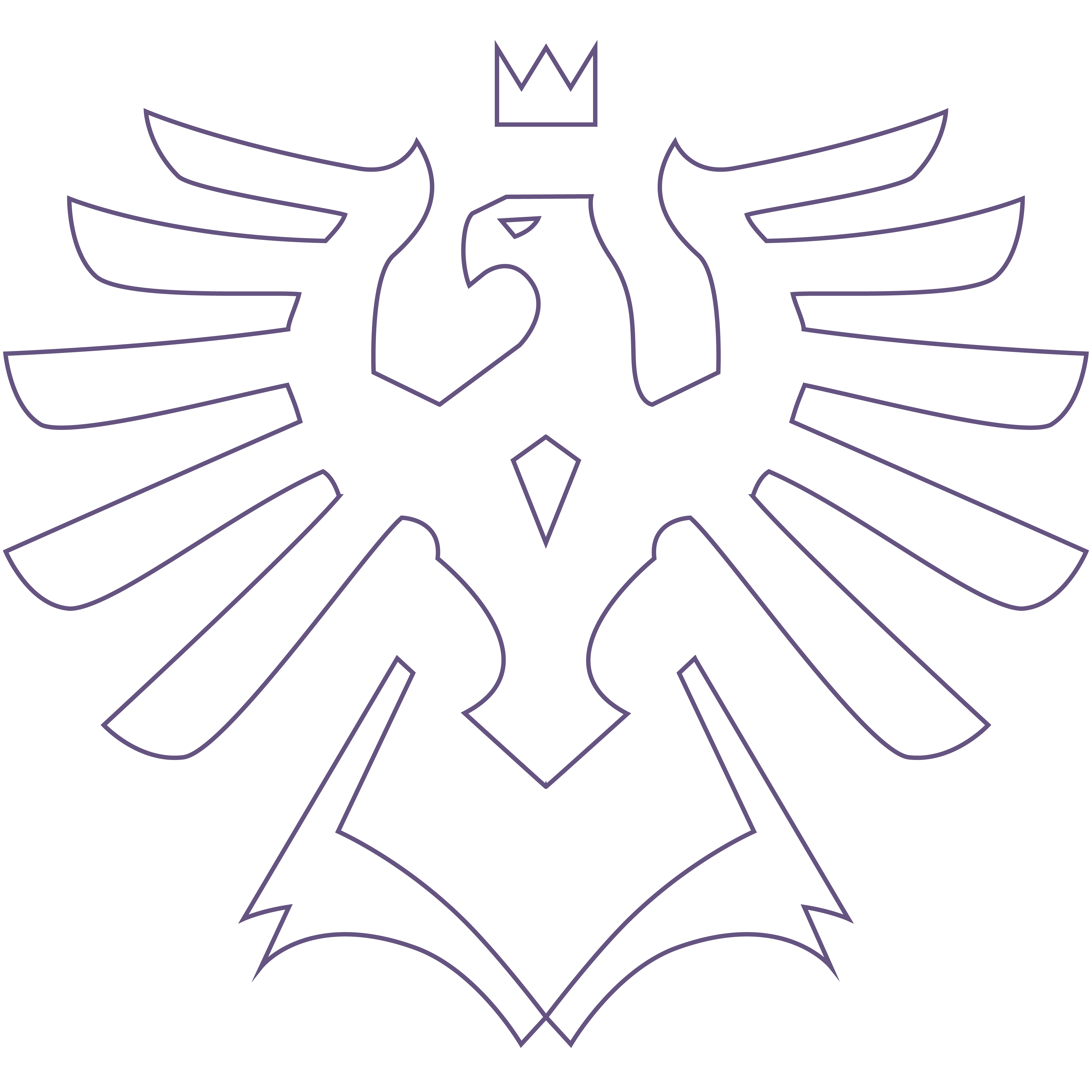 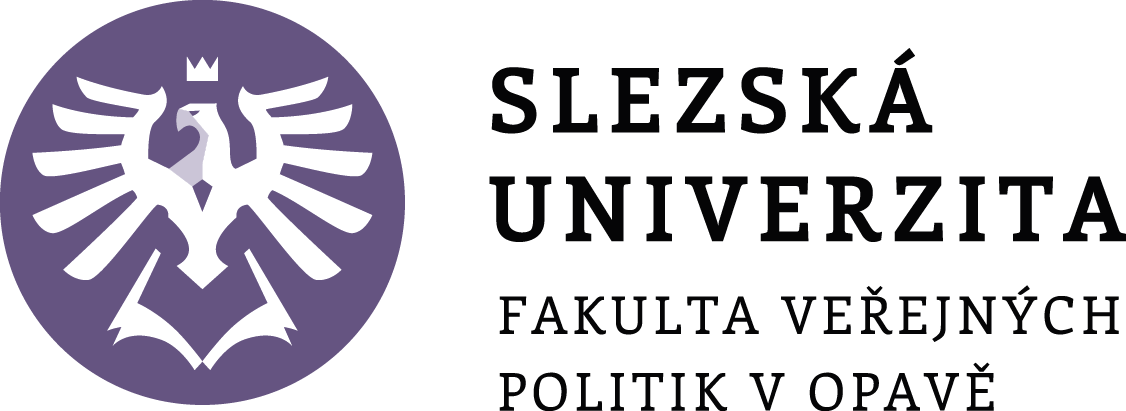 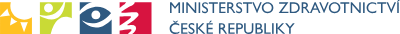 Buďte všímaví i ke svému okolí
úzkost, zmatenost, potíže se spánkem, stud,
deprese, beznaděj, myšlenky na sebevraždu, 
výrazný úbytek na váze, nebo naopak nárůst, který není způsoben nemocí,
nucení k podpisu dokumentů, kterým senior nerozumí,
nucení k převodu nemovitosti,
neobvyklé převody hotovosti, vybírání z bankomatu u ležící osoby,
nucení k půjčkám aj.
poranění (výrony, poranění oka, hematomy, zlomeniny, popáleniny),
opakovaná zranění (hematomy, řezné rány, popáleniny, odřeniny),
stará zranění (pro něž nemá senior vysvětlení),
časté návštěvy u lékaře (podvrtnutí, zlomeniny),
modřiny na těle, modřiny na vnitřních stehnech (možné sexuální násilí),
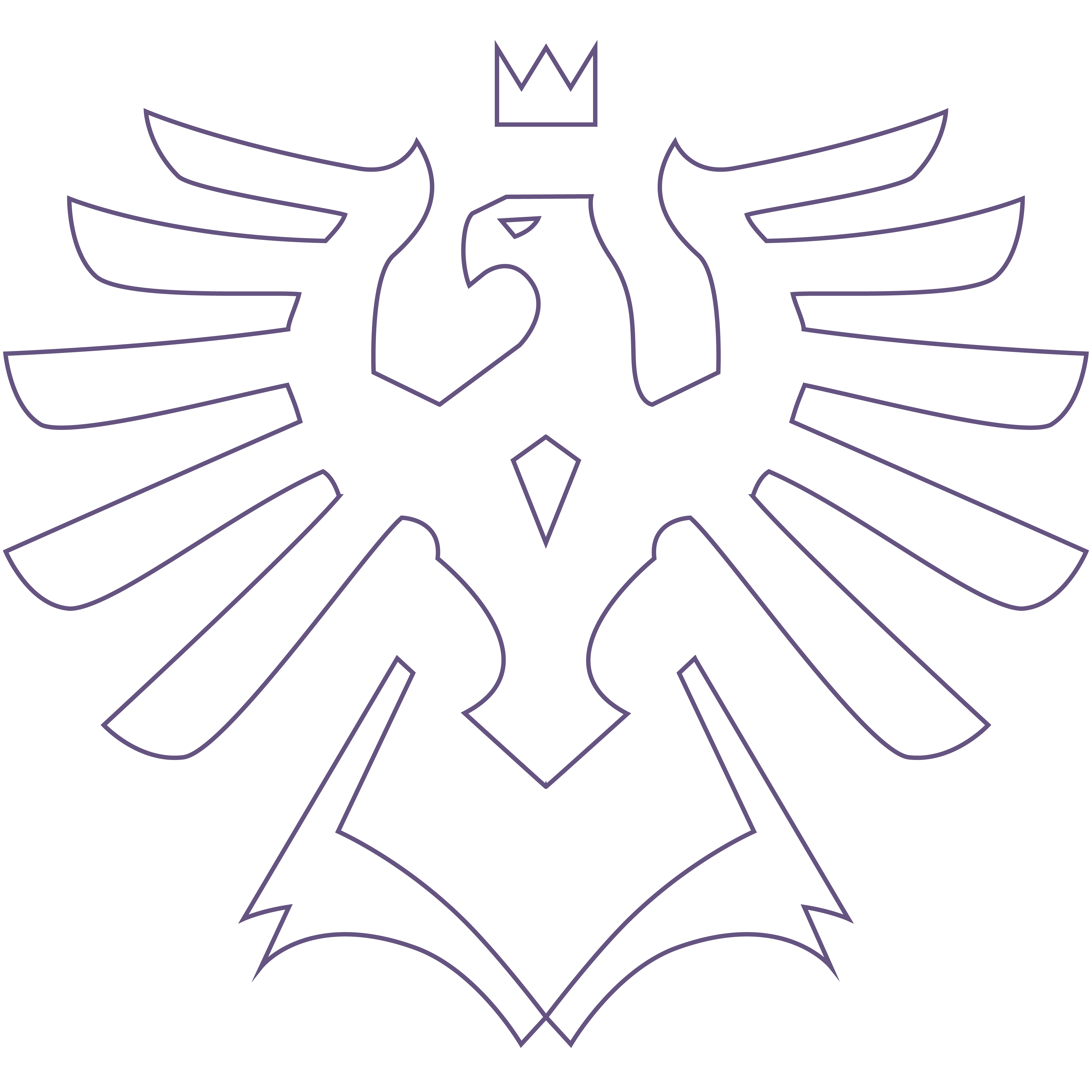 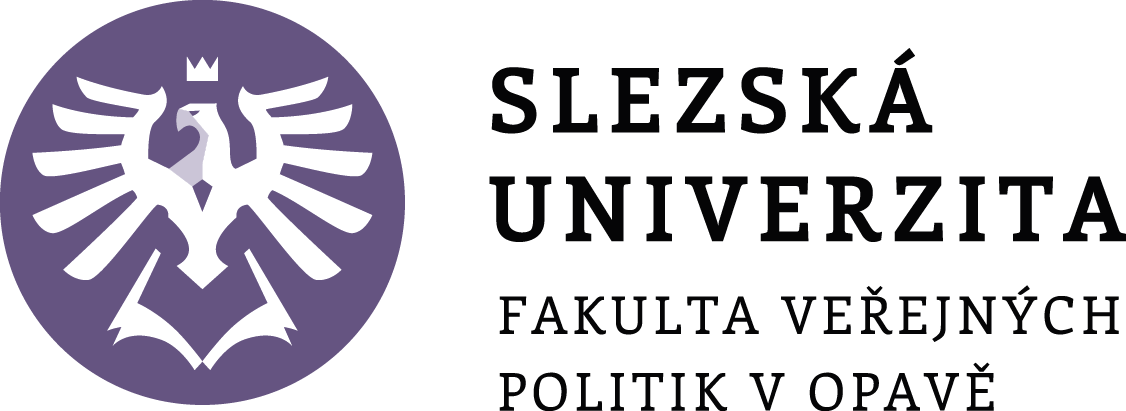 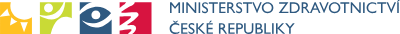 ZÁVISLOST NA PÉČI
Závislost na péči nebo podpoře v pobytovém zařízení 
může někdy způsobit, že se cítíme bezmocní, viní nebo smutní. Když máme pocit, že jsme přítěží, můžeme být zranitelnější vůči špatnému zacházení.

Pocit závislosti 
může snížit naši schopnost se bránit a zvýšit riziko, že se staneme obětí násilí.
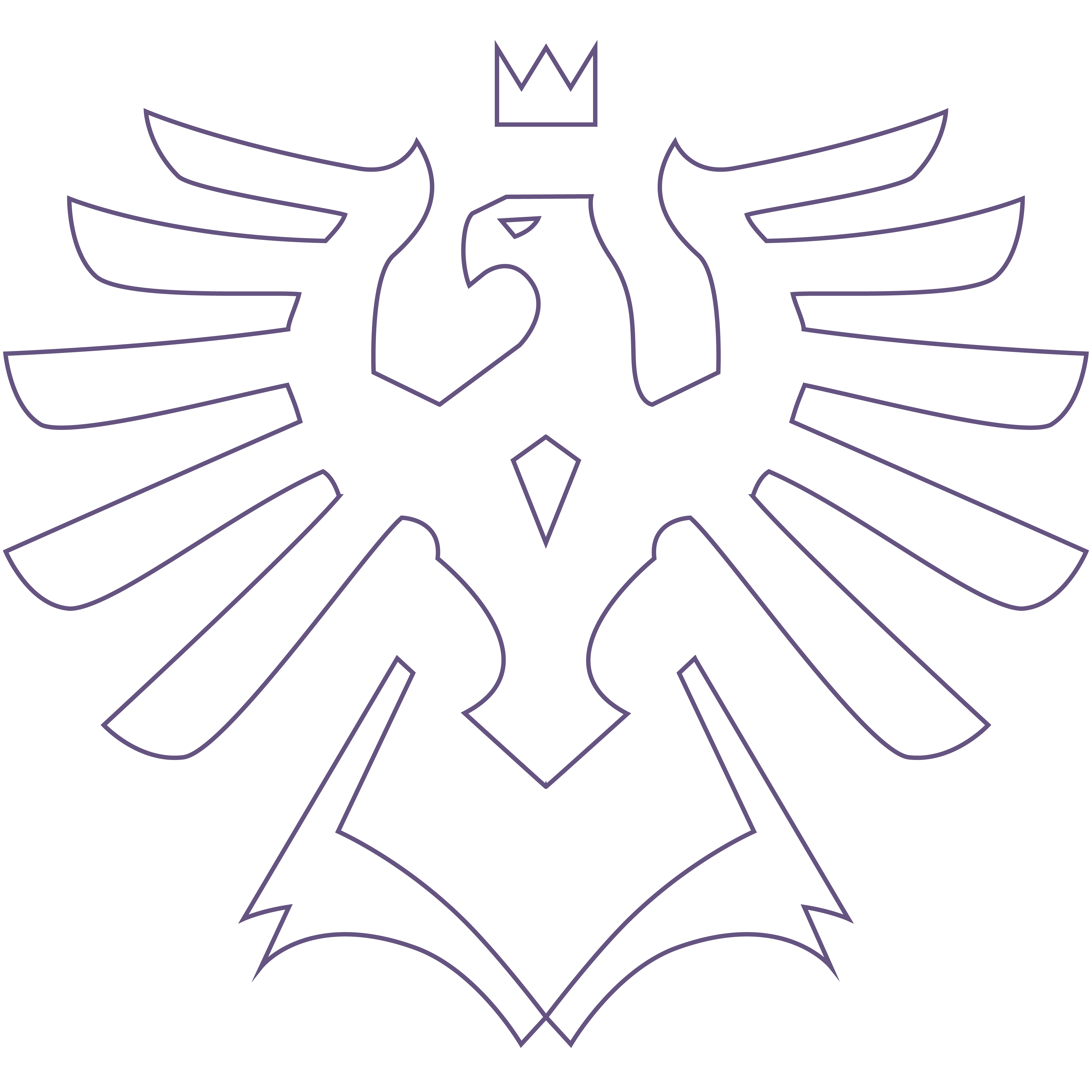 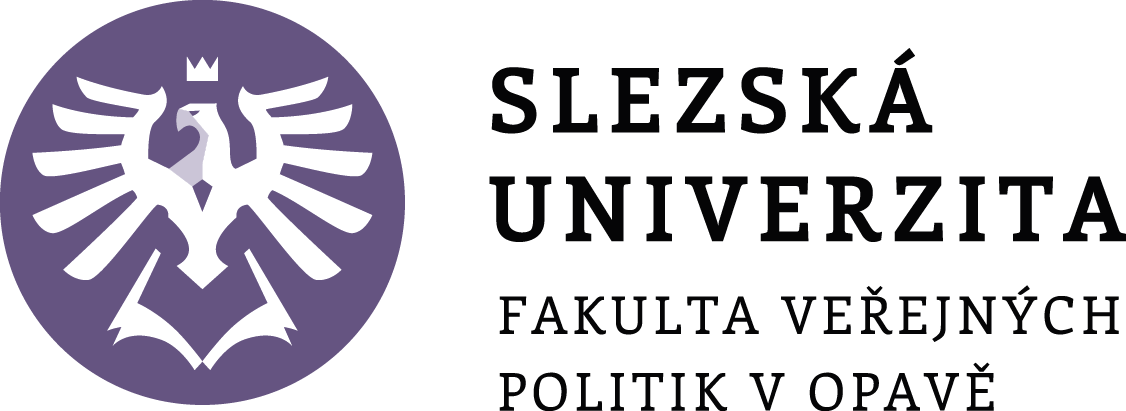 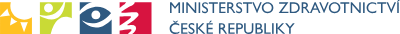 KOMUNIKAČNÍ POTÍŽE
Komunikační potíže mohou zahrnovat 
problémy s porozuměním a vyjadřováním, 
situace, kdy s námi někdo komunikuje nevhodně (například arogantně nebo urážlivě). 

Máme právo
na to, aby s námi bylo jednáno s úctou a respektem. 

V opačné situaci máme právo se bránit a hledat pomoc.
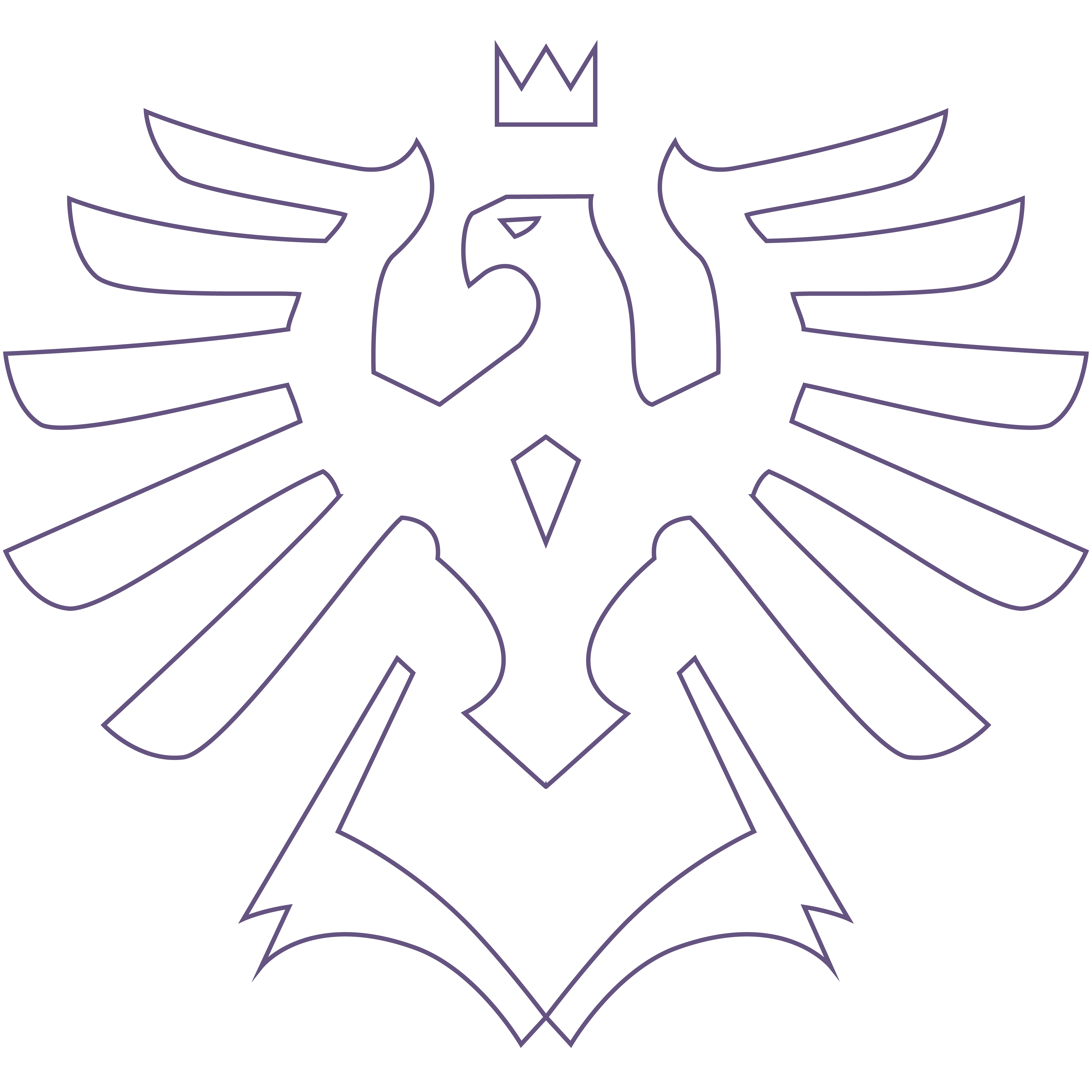 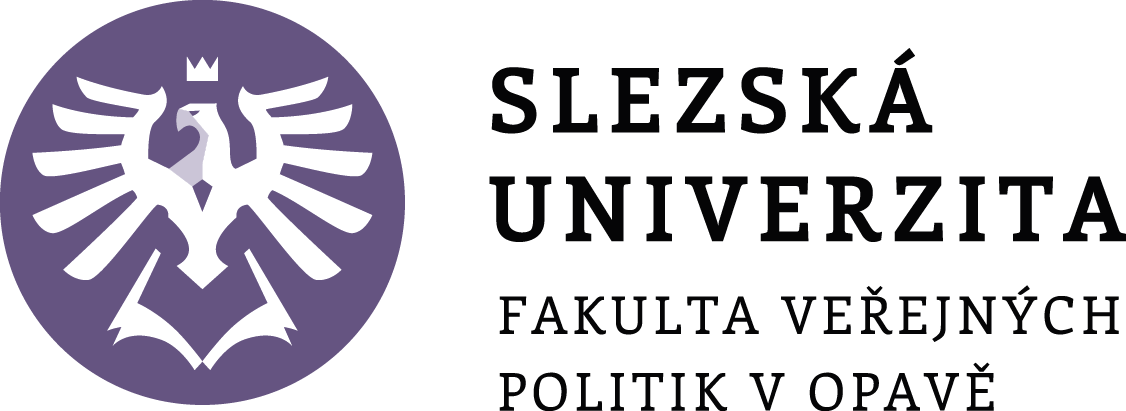 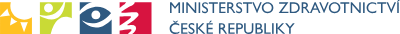 SEXUÁLNÍ BEZPEČÍ
Sexuální bezpečí u seniorů lze vnímat jako zajištění prostředí, kde jsou respektována práva seniorů na soukromí, osobní důstojnost a svobodné rozhodování o jejich těle a kde jsou zároveň chráněni před jakoukoli formou sexuálního obtěžování, zneužívání či nátlaku.

Sexuální obtěžování je nepřijatelné!

Máte právo se proti němu bránit.
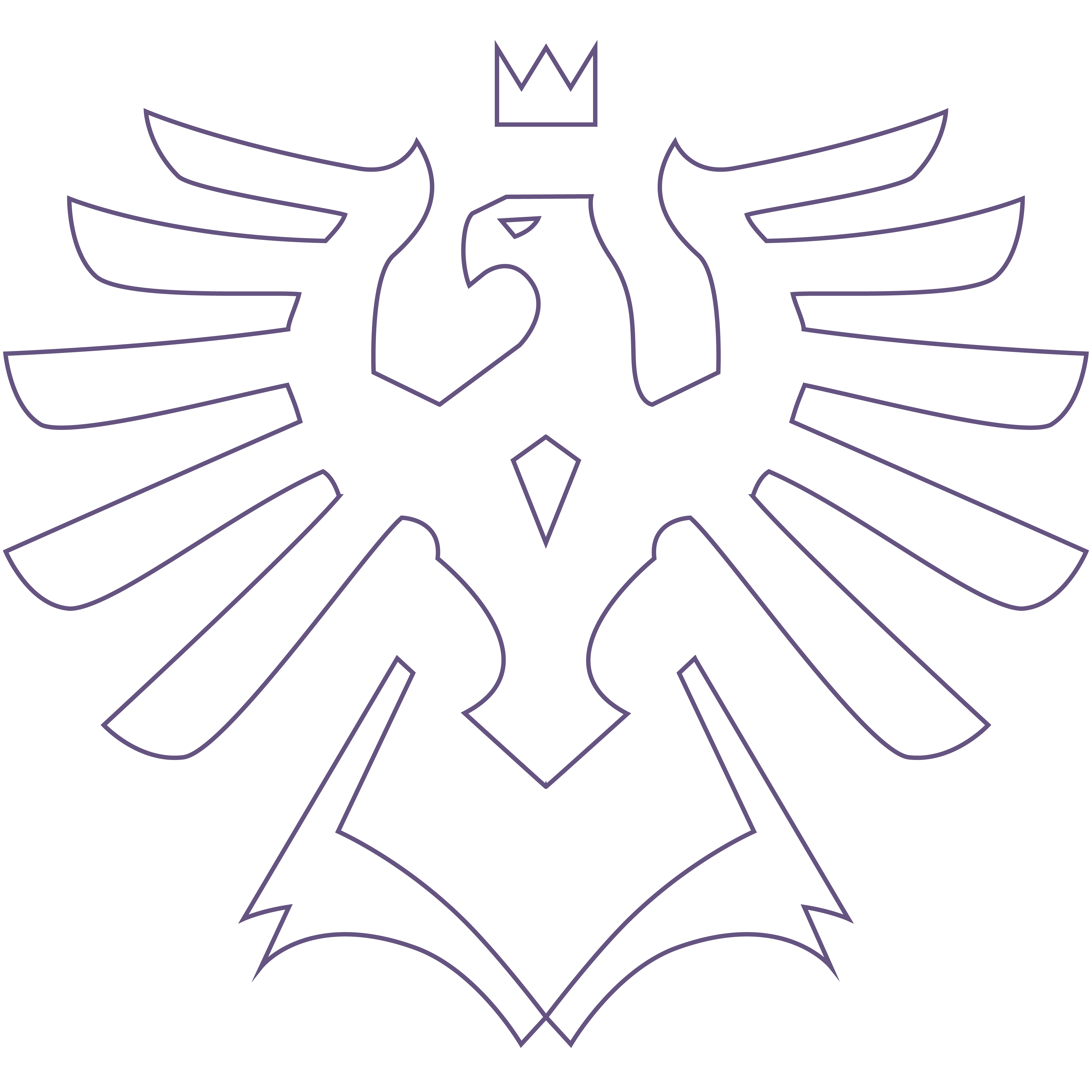 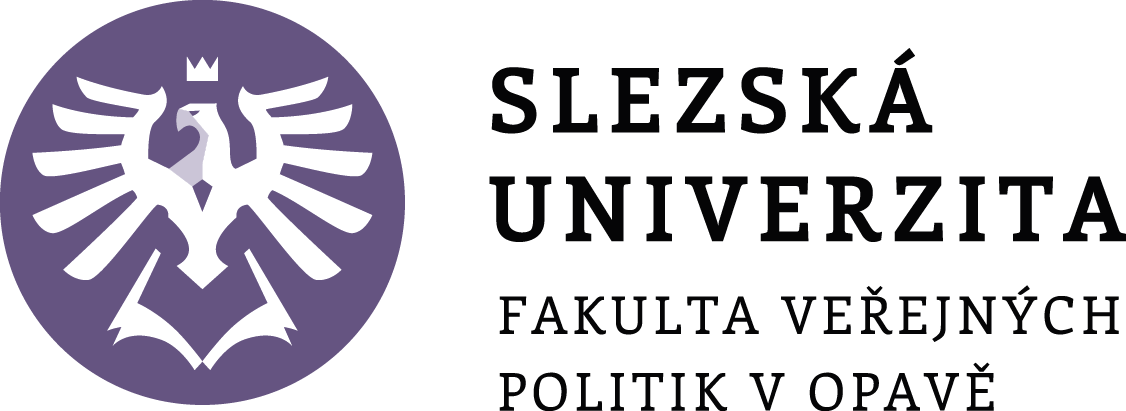 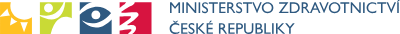 TRESTNÉ ČINY – NÁSILÍ NA SENIORECH
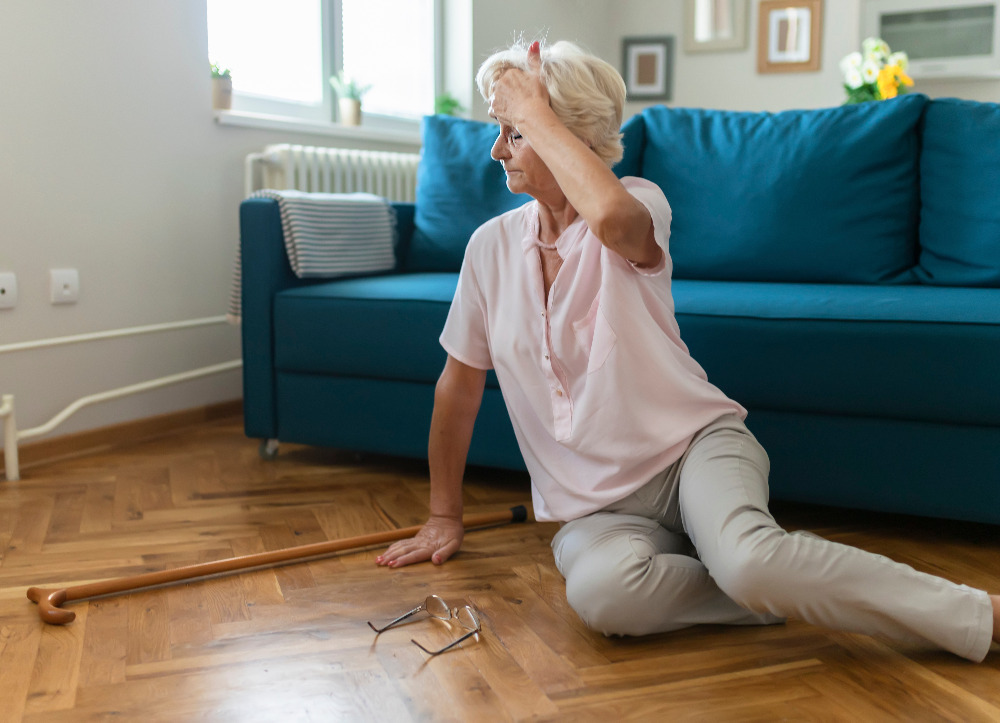 Ublížení na zdraví
Krádež, loupež
Nebezpečné vyhrožování
Porušování domovní svobody
Týrání osoby žijící ve společném obydlí
Týrání svěřené osoby
Znásilnění, sexuální nátlak
Neposkytnutí pomoci
Omezování osobní svobody
Vydírání, podvod, útisk
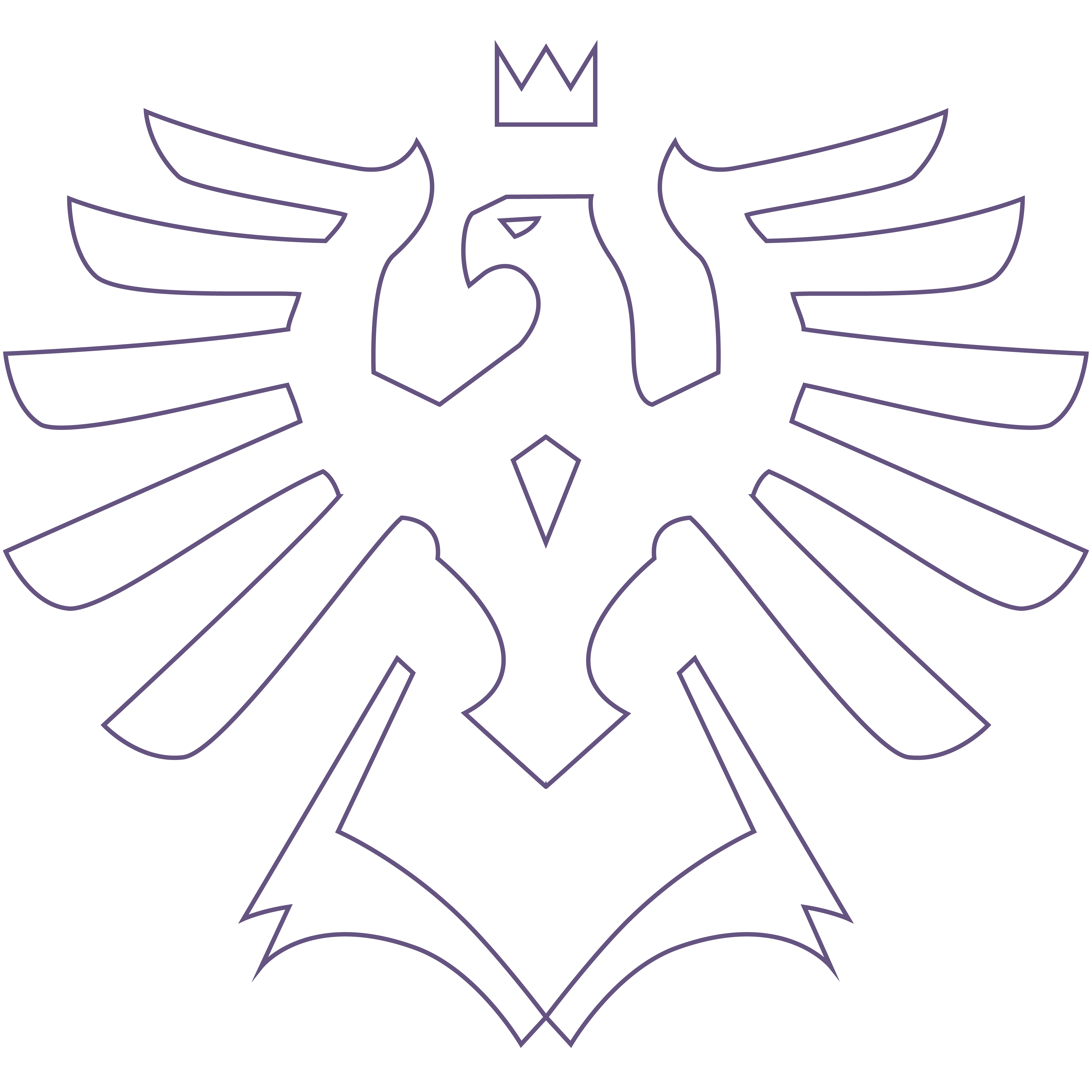 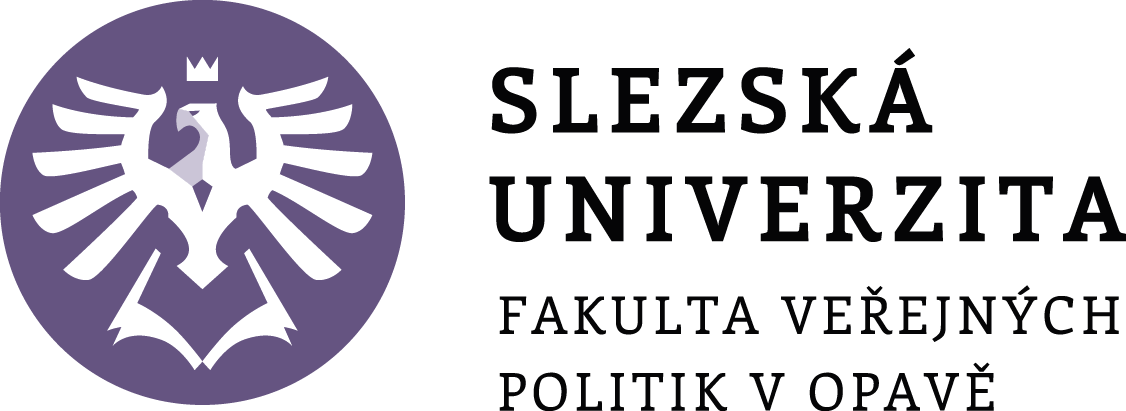 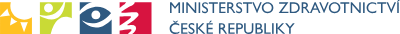 KDO JE OBĚŤ?
Obětí protiprávního jednání není ten, koho tak někdo uzná, ale KDO SE JAKO OBĚŤ CÍTÍ.

Pojem „zvlášť zranitelná oběť“
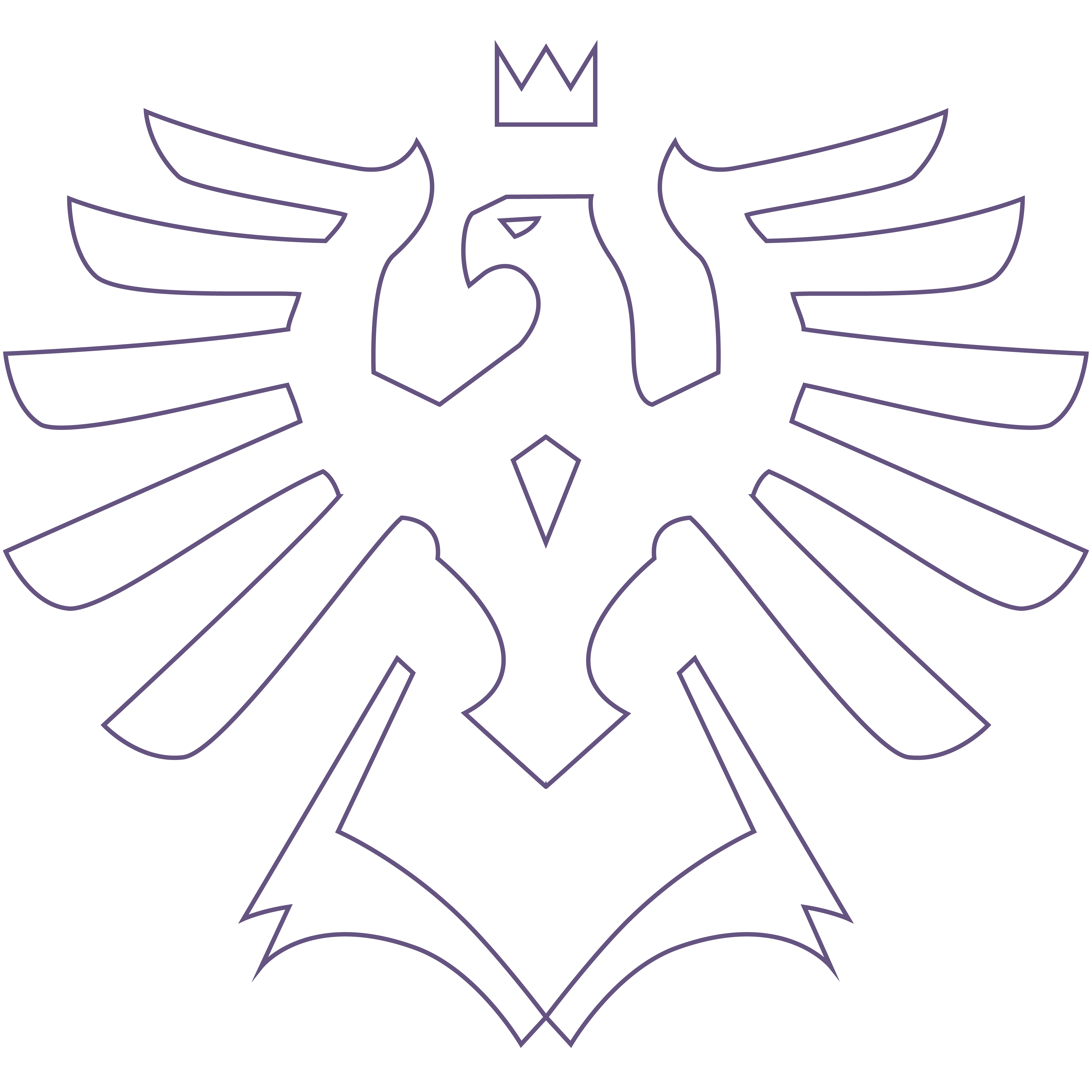 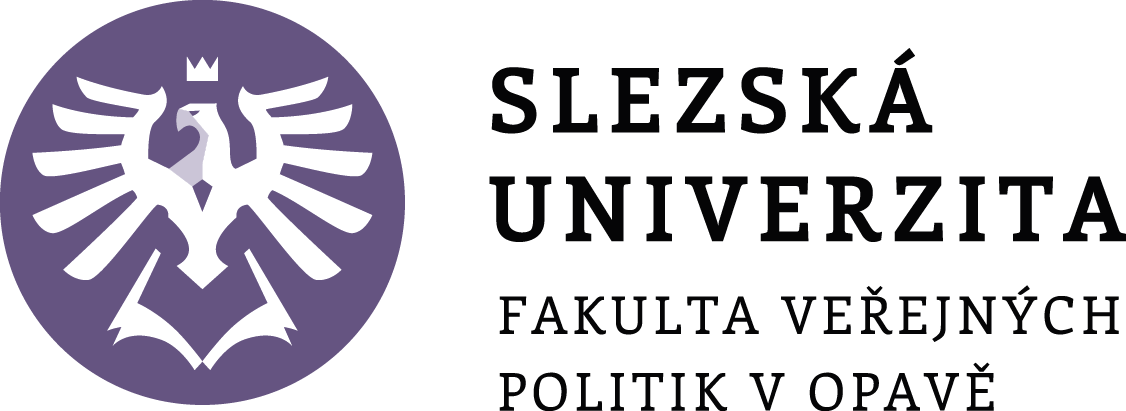 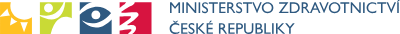 VYHLEDÁNÍ POMOCI
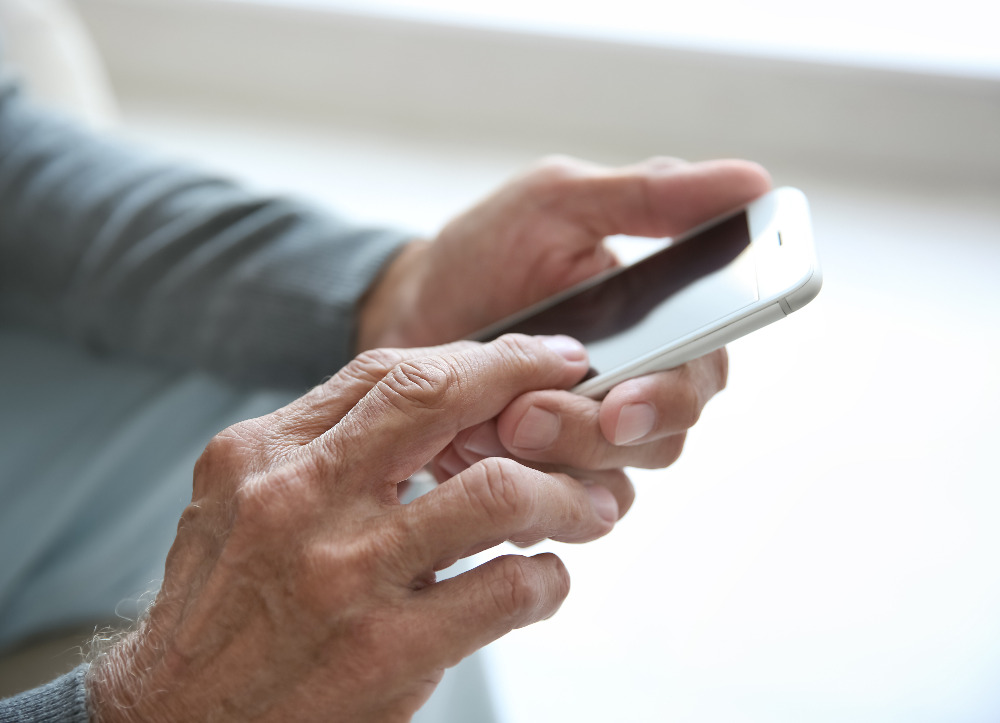 Nemusíte si nechat ubližovat! 
Nestyďte se!
Ohrožen může být každý!
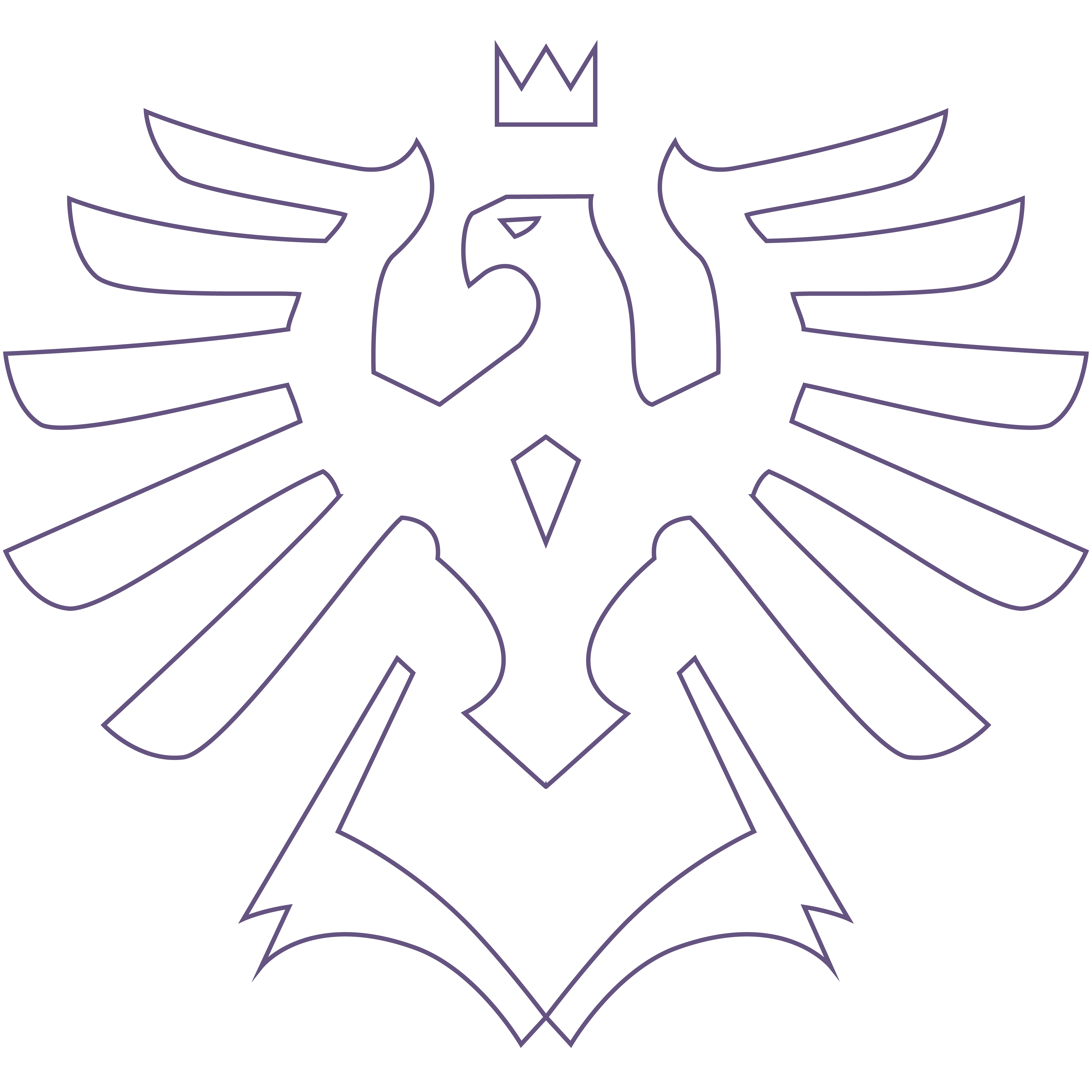 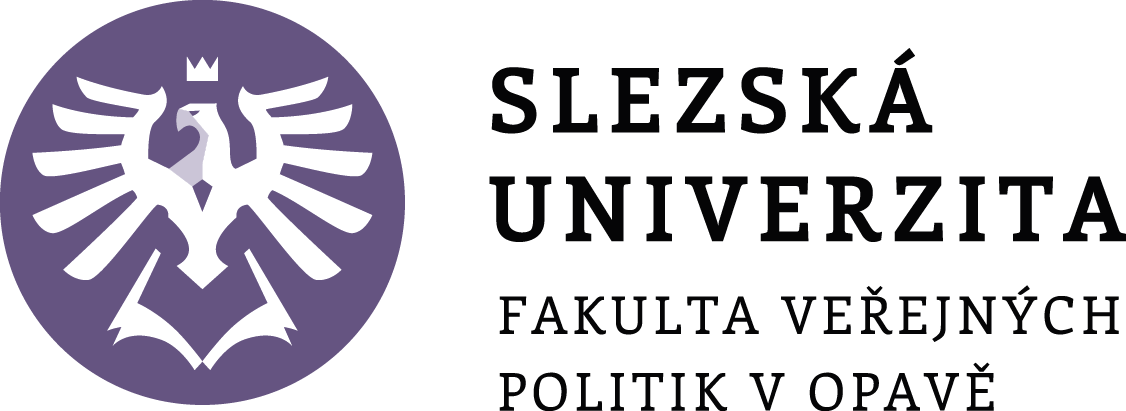 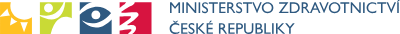 KDE NAJÍT POMOC?
Praktický lékař
Policie ČR
Bílý kruh bezpečí
Charita Opava – Naděje – středisko krizové pomoci, služba Fénix
Restorativ, z.s.
Život 90
Elpida o.p.s.
Acorus
Rosa centrum pro ženy
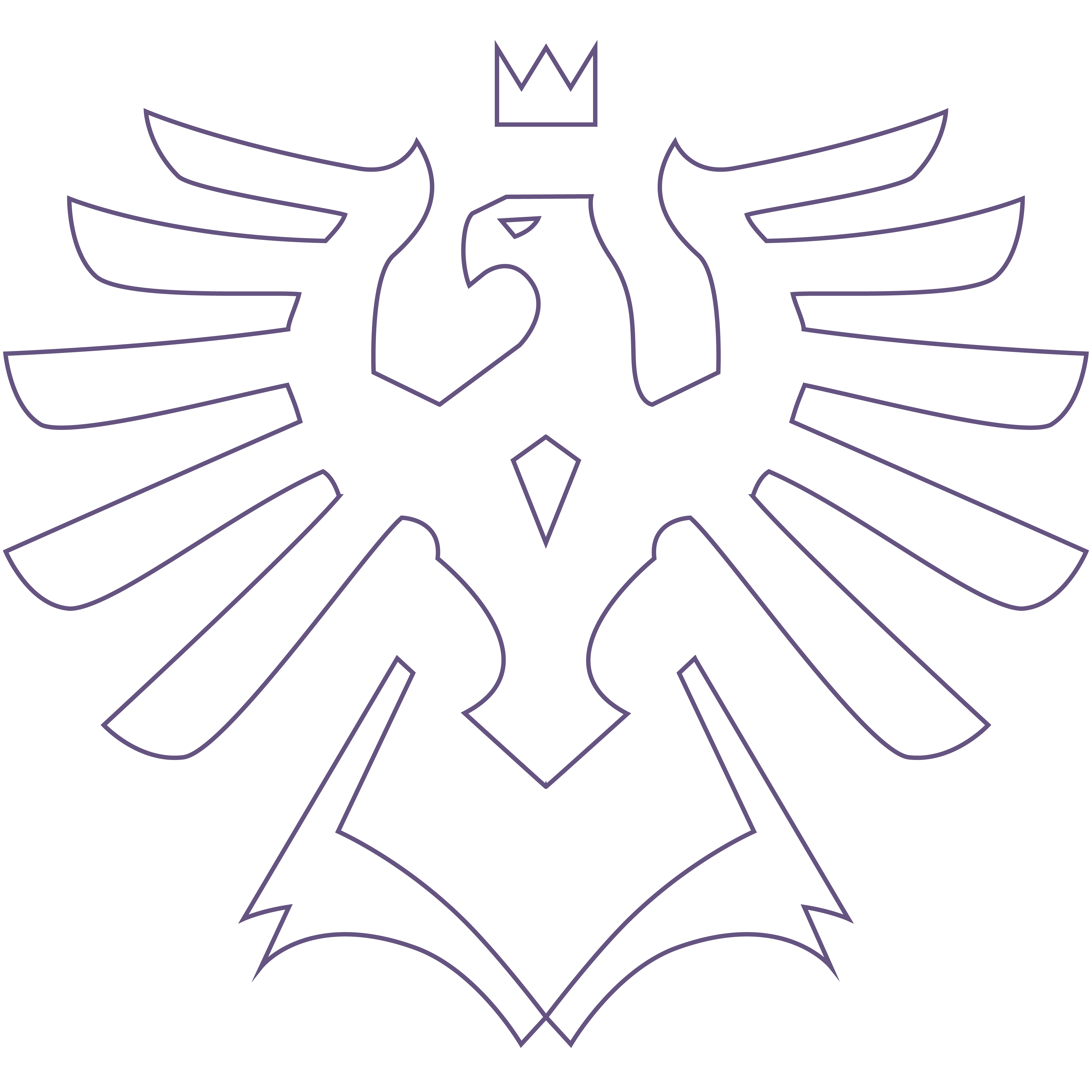 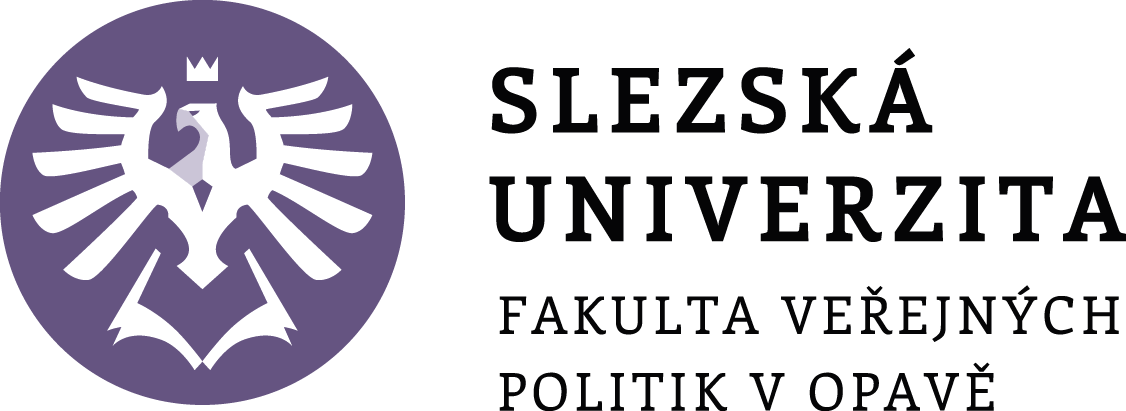 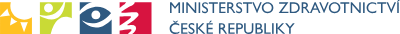 POLICIE ČR
VÁŠ PRAKTICKÝ LÉKAŘ
Obvodní oddělení PČR 

Obraťte se na ni, když:
se budete cítit ohroženi,
máte podezření na spáchání protiprávního jednání.

Telefon: 	158
Vyslechne Vás.
Poradí, kam se obrátit.
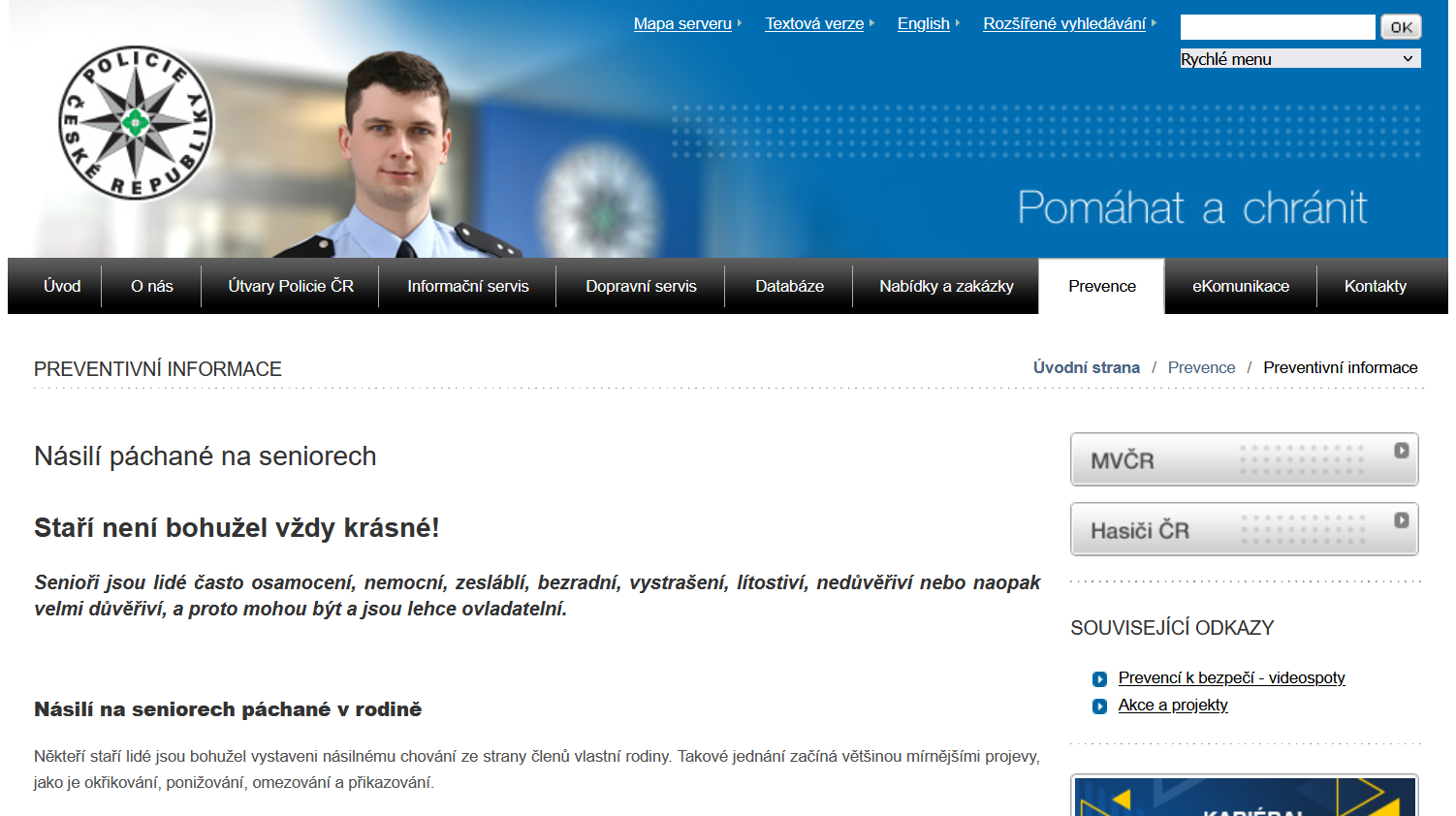 BÍLÝ KRUH BEZPEČÍ
DONA – LINKA POMOCI OBĚTEM KRIMINALITY A DOMÁCÍHO NÁSILÍ
Provozuje INTERVENČNÍ CENTRUM je poskytována osobám ohroženým násilným chováním a osobám, které jsou svědky domácího násilí.

Telefon: 	597 489 207 
		739 449 275
E-mail: 	ic.ostrava@bkb.cz
Web: 	bkb.cz
Bezplatná, anonymní, NONSTOP

Telefon: 	116 006 (ZDARMA)
Web: 	domacinasili.cz
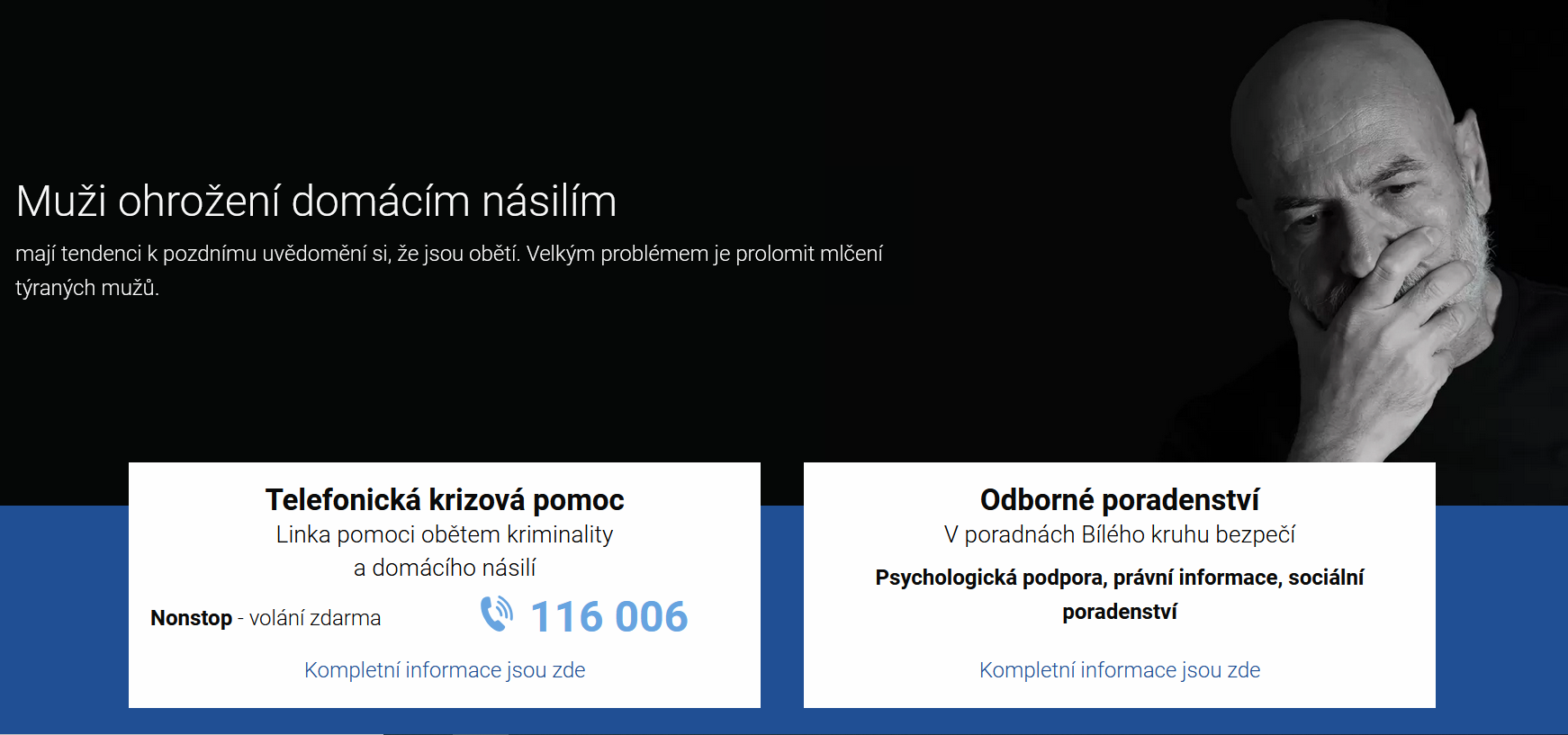 RESTORATIV, z.s.
ŽIVOT 90
Poskytuje pomoc obětem protiprávního jednání.
Služba je bezplatná.
Obětí je ten, kdo se obětí cítí!

Telefon: 771 151 889, 
	       773 630 313
E-mail:  restorativ@restorativ.cz
Web:     restorativ.cz
Provozuje bezplatnou, anonymní LINKU DŮVĚRY SENIOR TELEFON.

Telefon:  800 157 157 (ZDARMA)
Web:       zivot90.cz
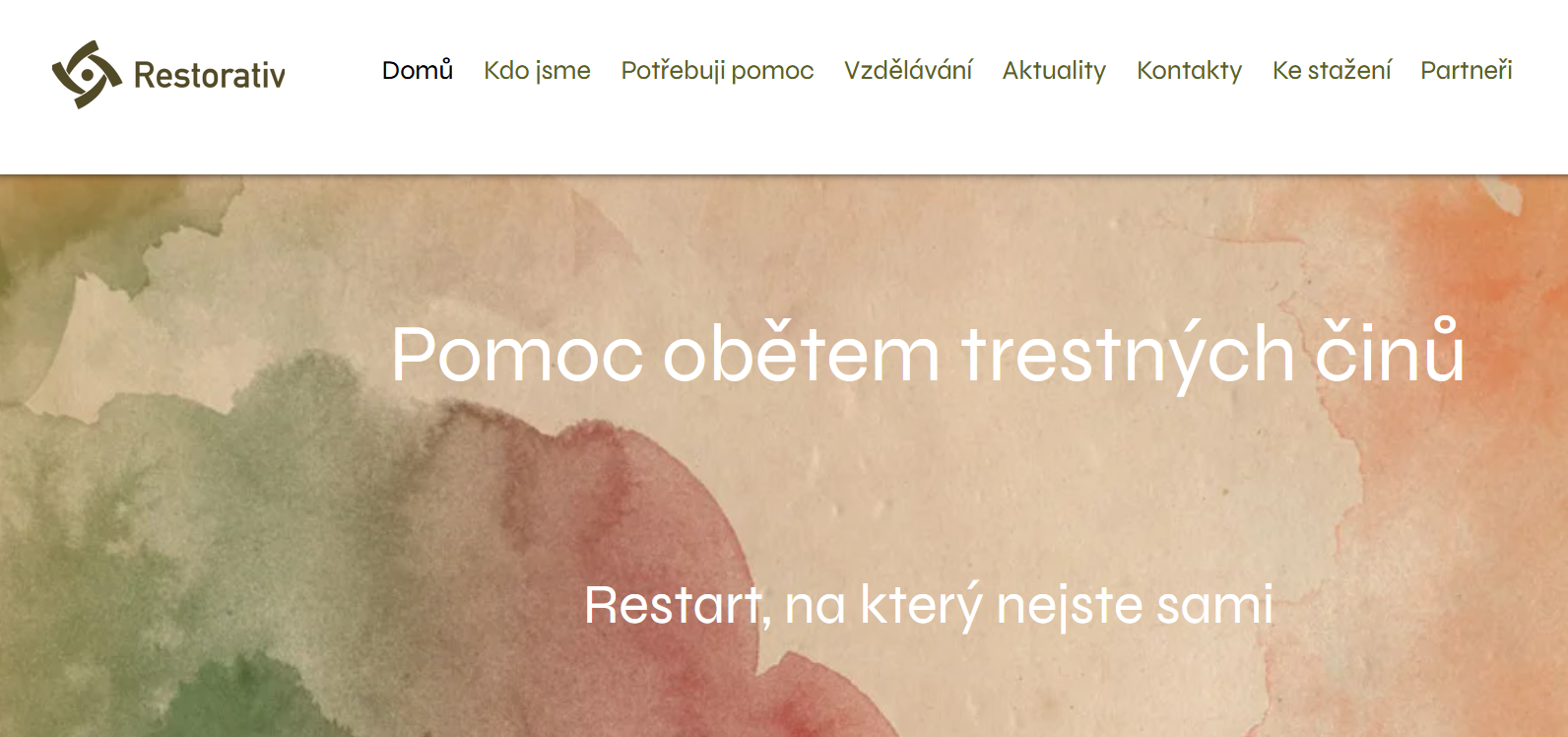 Charita Opava – Naděje – středisko krizové pomoci, služba Fénix
ELPIDA, o.p.s.
Služba poskytuje psychickou podporu a sociální pomoc osobám, které se ocitly v akutní krizi a obtížné životní situaci.
Služba je bezplatná, anonymní, ambulantní i terénní.

Telefon: 553 653 776
	       737 615 459
E-mail: nadeje@charitaopava.cz
Web:    charitaopava.cz
Provozuje bezplatnou, anonymní krizovou LINKU SENIORŮ.
Mohou volat i svědci násilí.

Telefon:  800 200 007 (ZDARMA)
E-mail:    linkasenioru@elpida.cz
Web:       elpida.cz
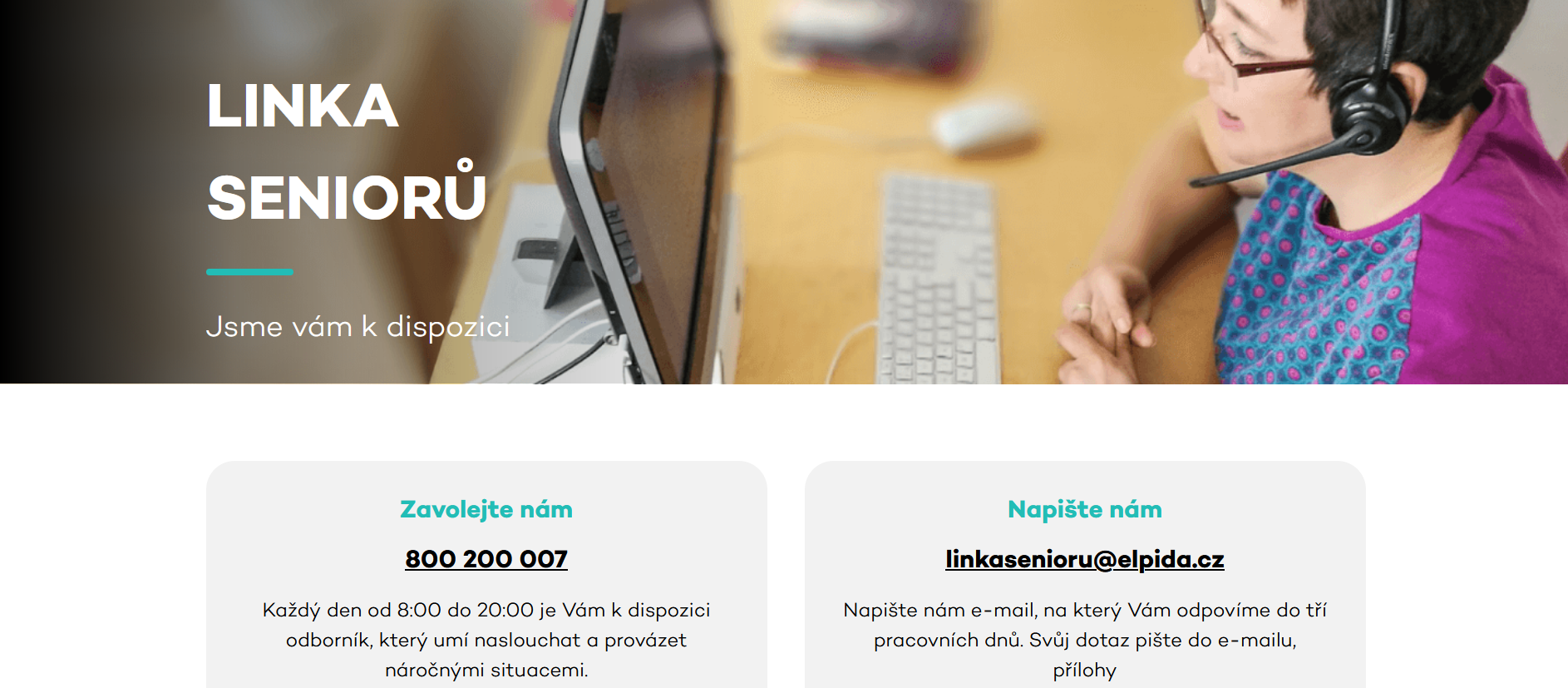 ACORUS
ROSA CENTRUM PRO ŽENY
Specializuje se na pomoc obětem domácího násilí.
Provozuje NONSTOP tísňovou linku pro okamžitou pomoc.

Telefon: 283 892 772 
E-mail:  info@acorus.cz
Web:     acorus.cz
Komplexní pomoc ženám – obětem domácího násilí
Provozuje bezplatnou  LINKU pro oběti domácího násilí.

Telefon:  800 605 080 (ZDARMA)
E-mail:    info@acorus.cz
Web:       rosacentrum.cz
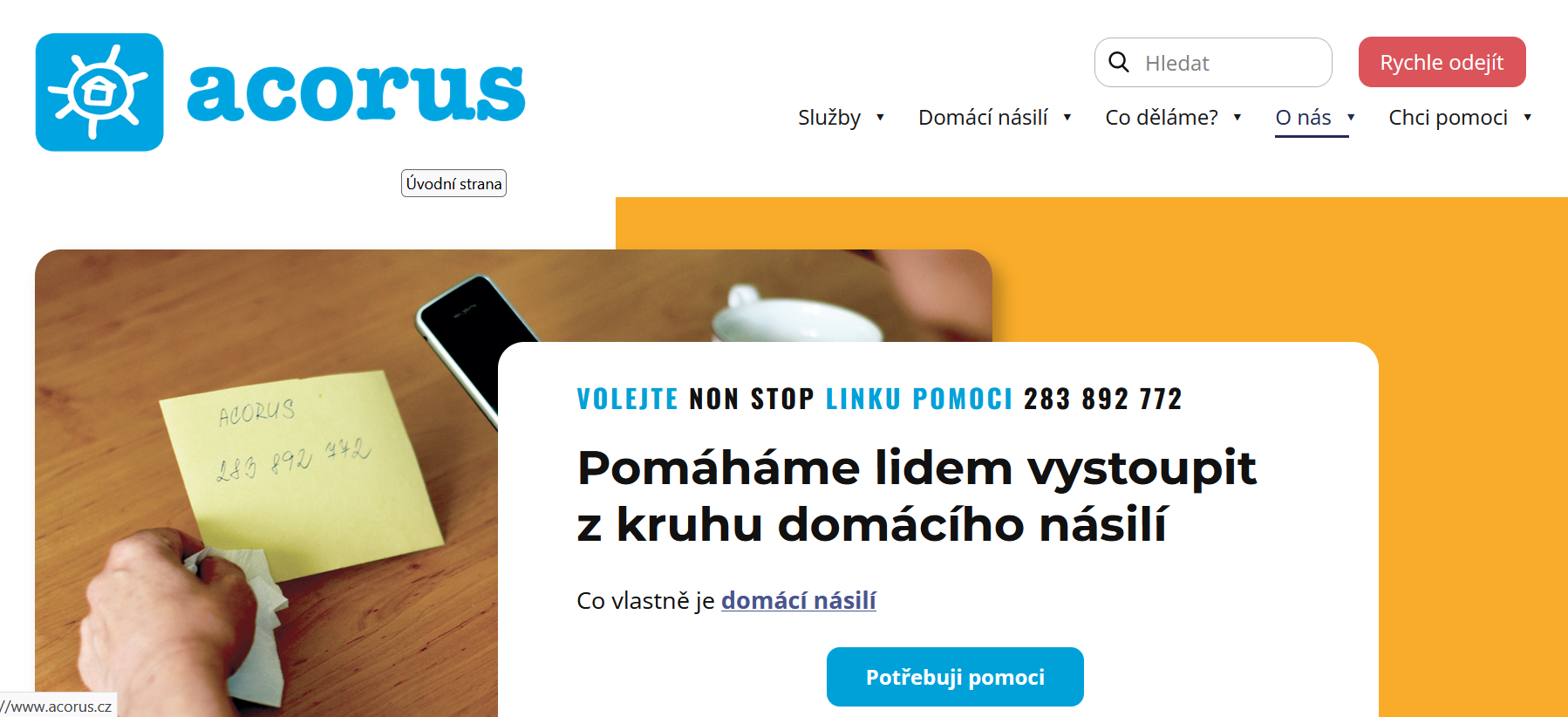 KRIZOVÝ PLÁN
Krizový plán je soubor kroků, které můžete podniknout, pokud se ocitnete v krizové situaci. 
Může zahrnovat seznam kontaktů na důvěryhodné osoby a organizace, které vám mohou pomoci, a také kroky, jak se chránit a zajistit svou bezpečnost.
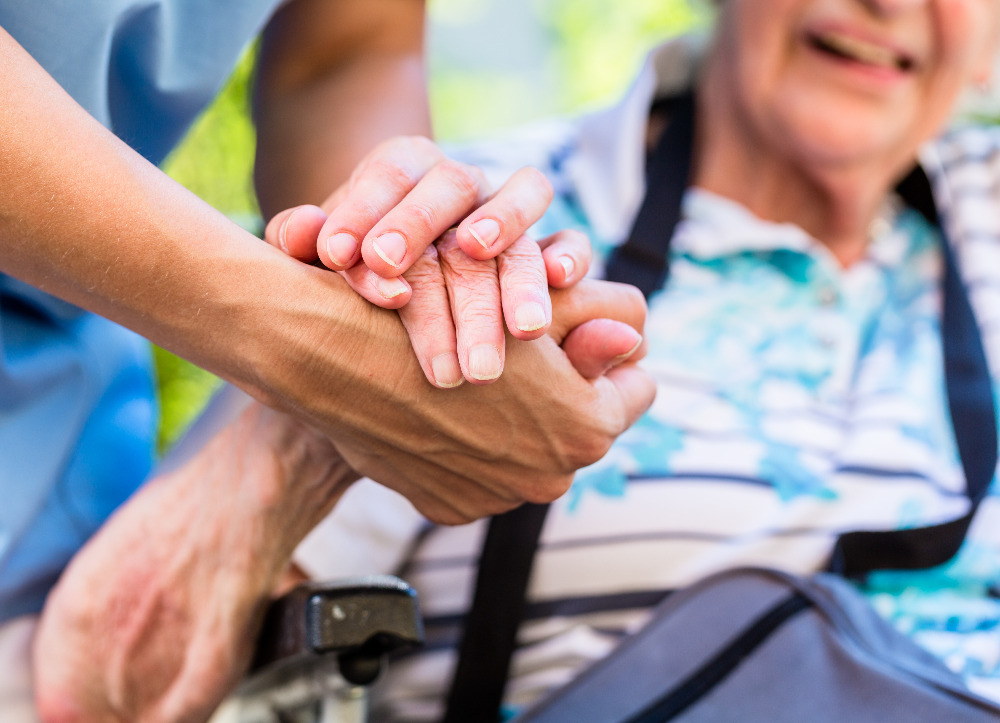 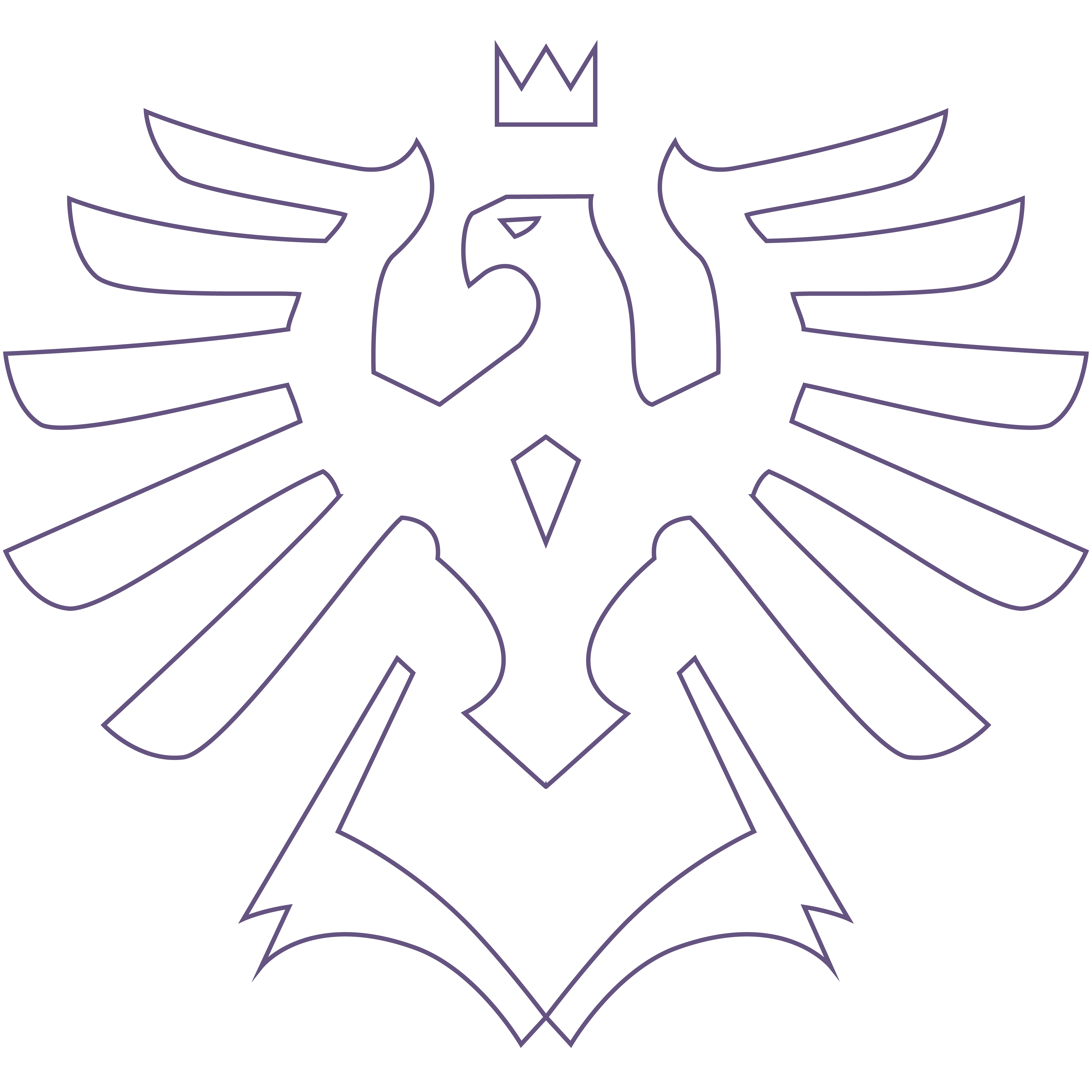 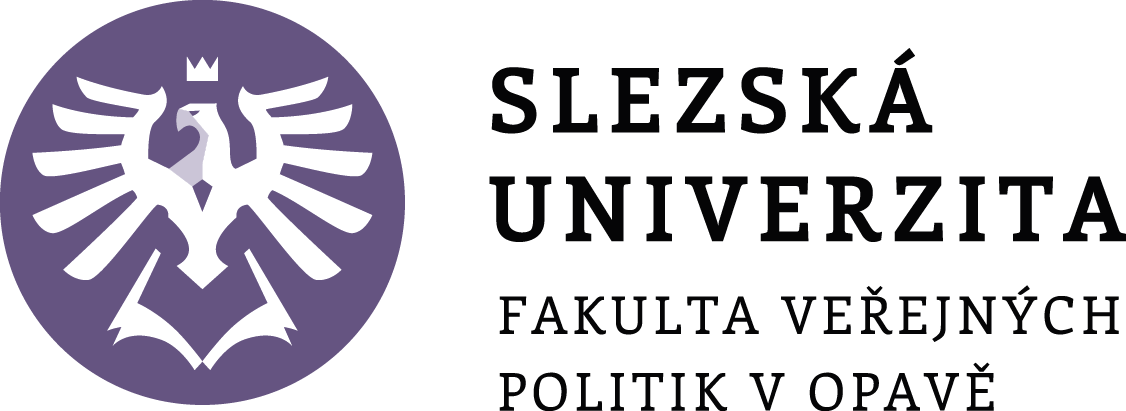 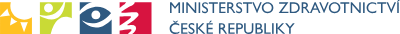 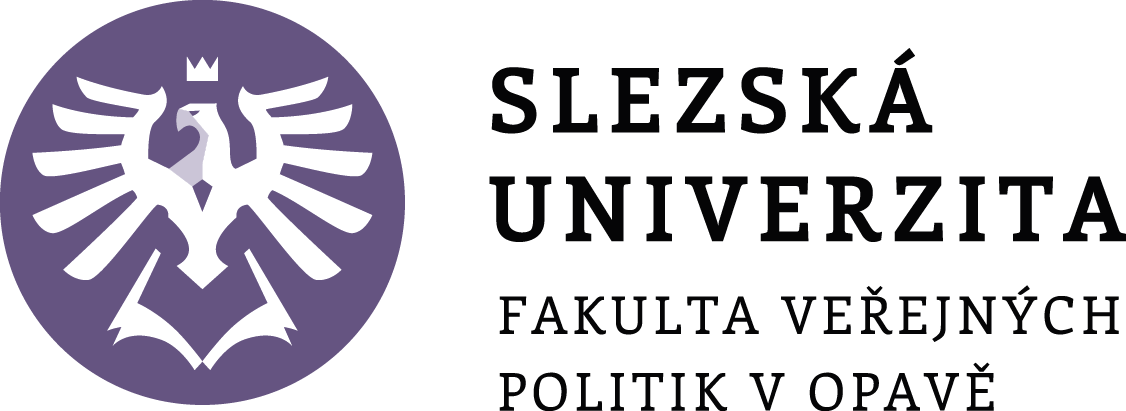 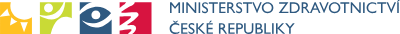 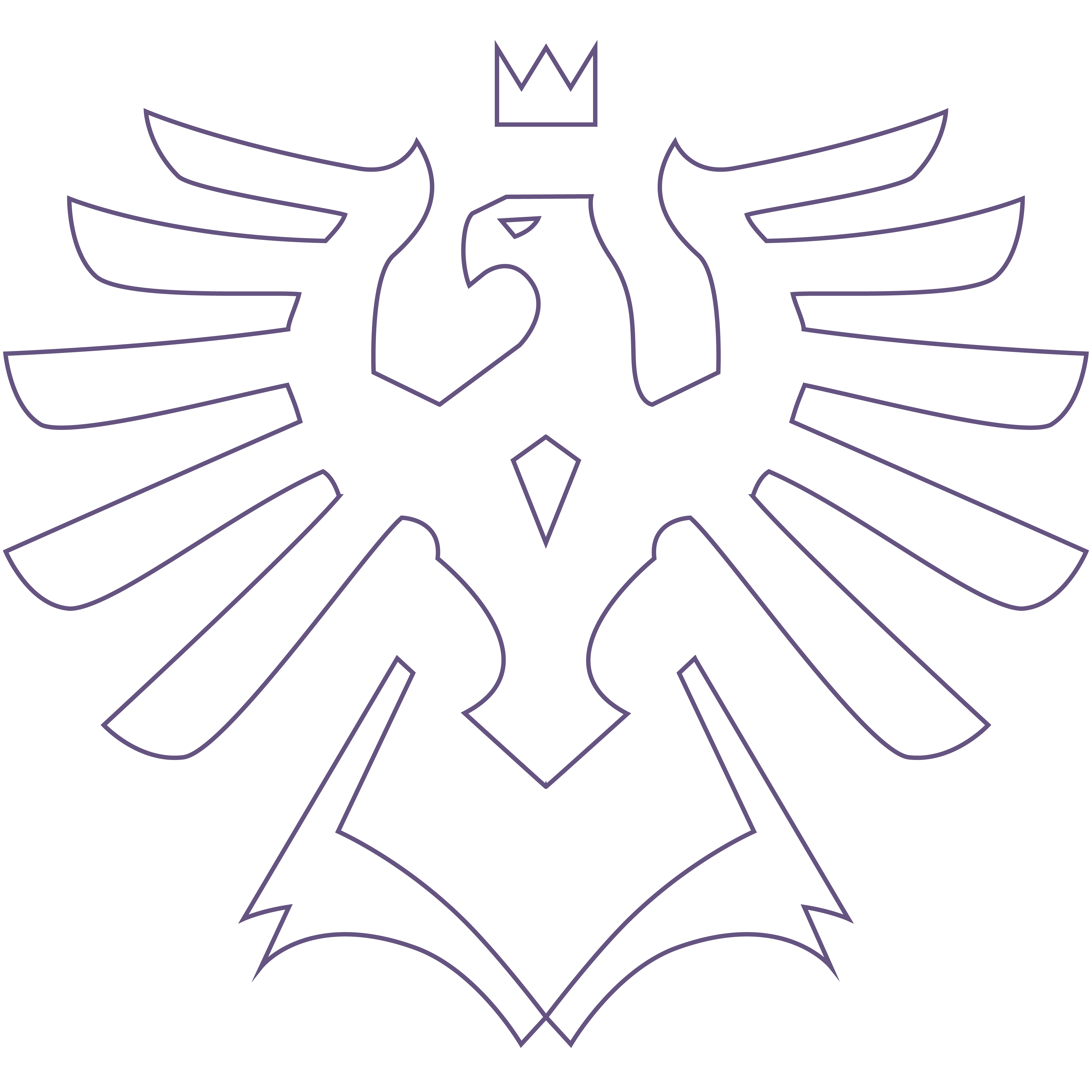 DĚKUJEME
ZA POZORNOST
https://www.slu.cz/fvp/cz/bbs